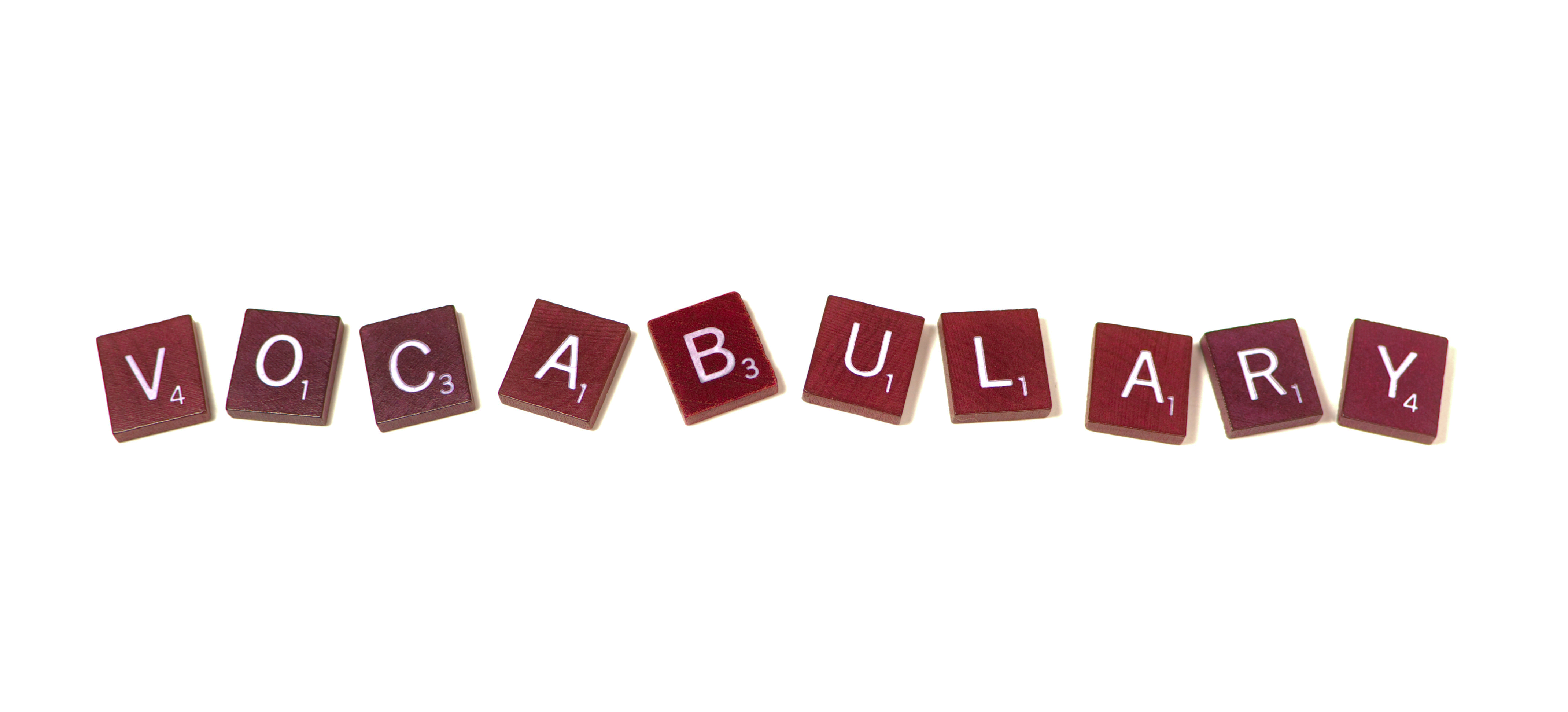 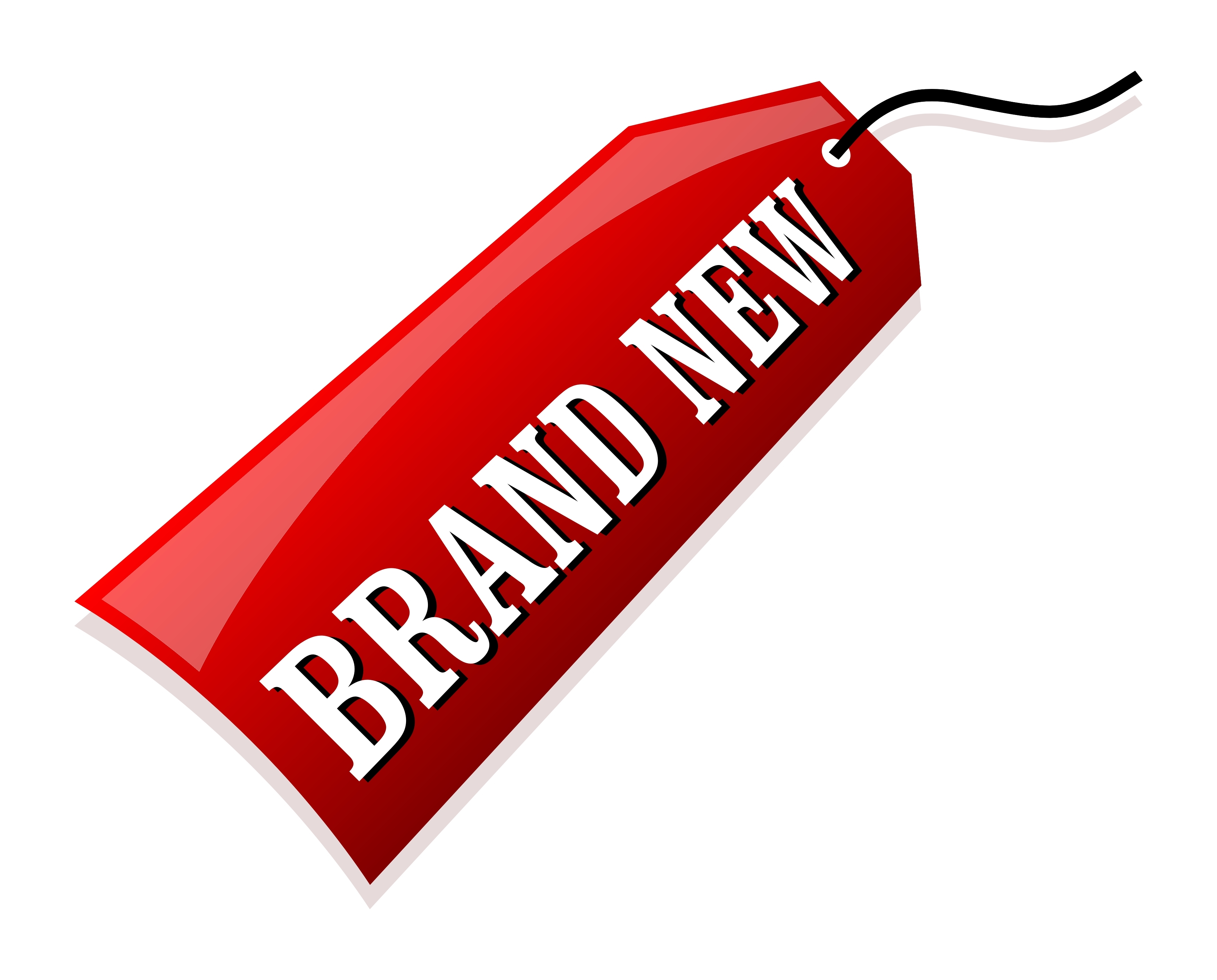 [Speaker Notes: OK everyone get ready to learn a new vocabulary term.]
Meiosis
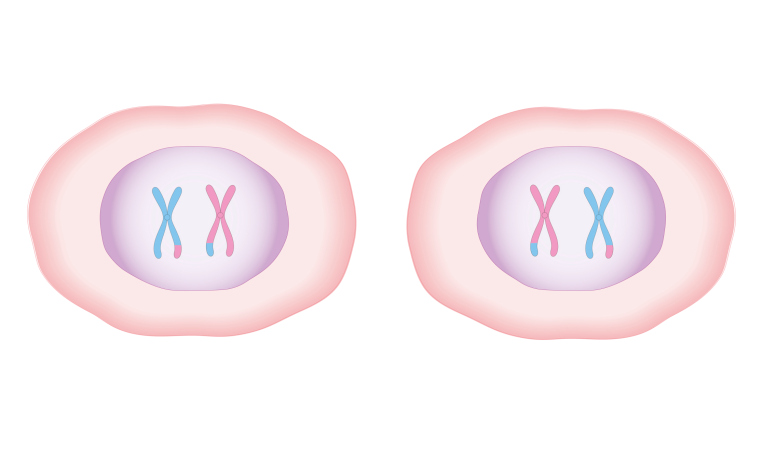 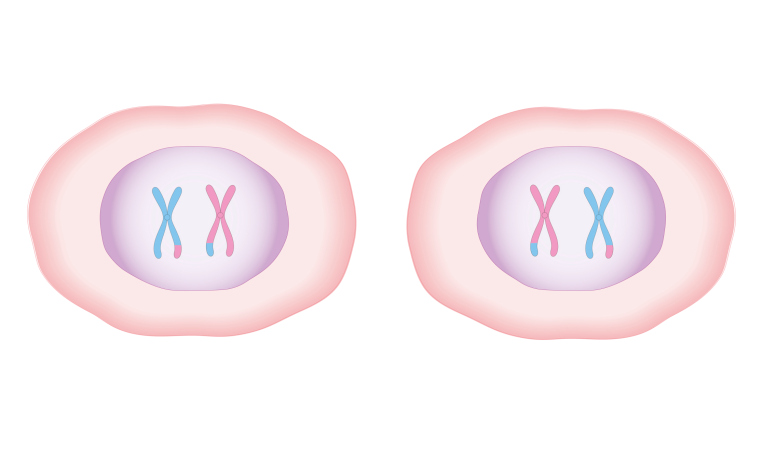 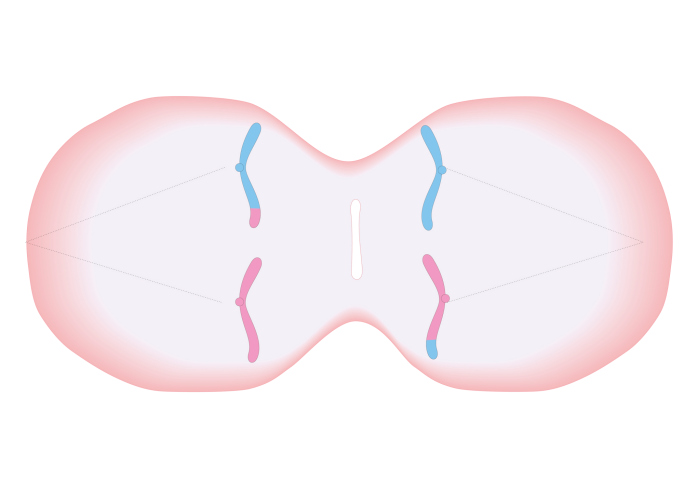 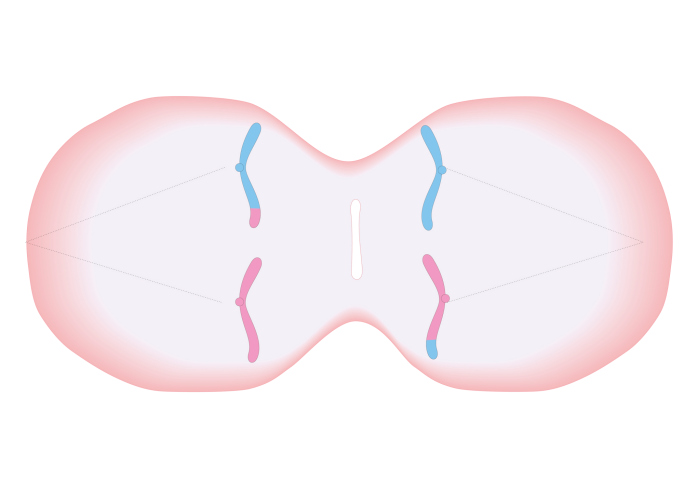 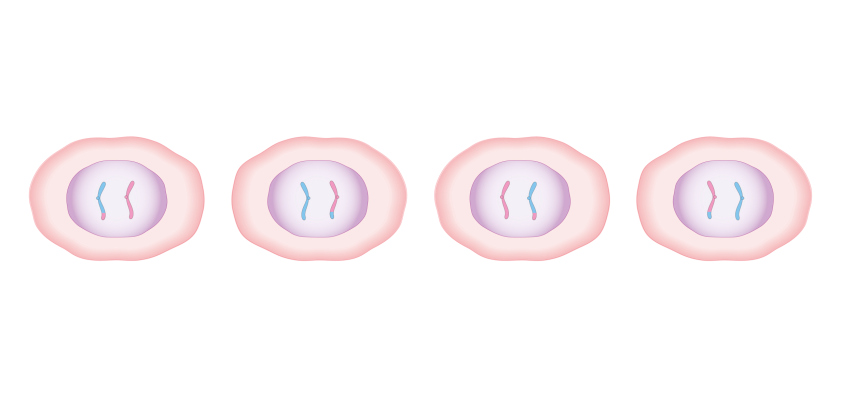 [Speaker Notes: Today we are going to learn about meiosis.]
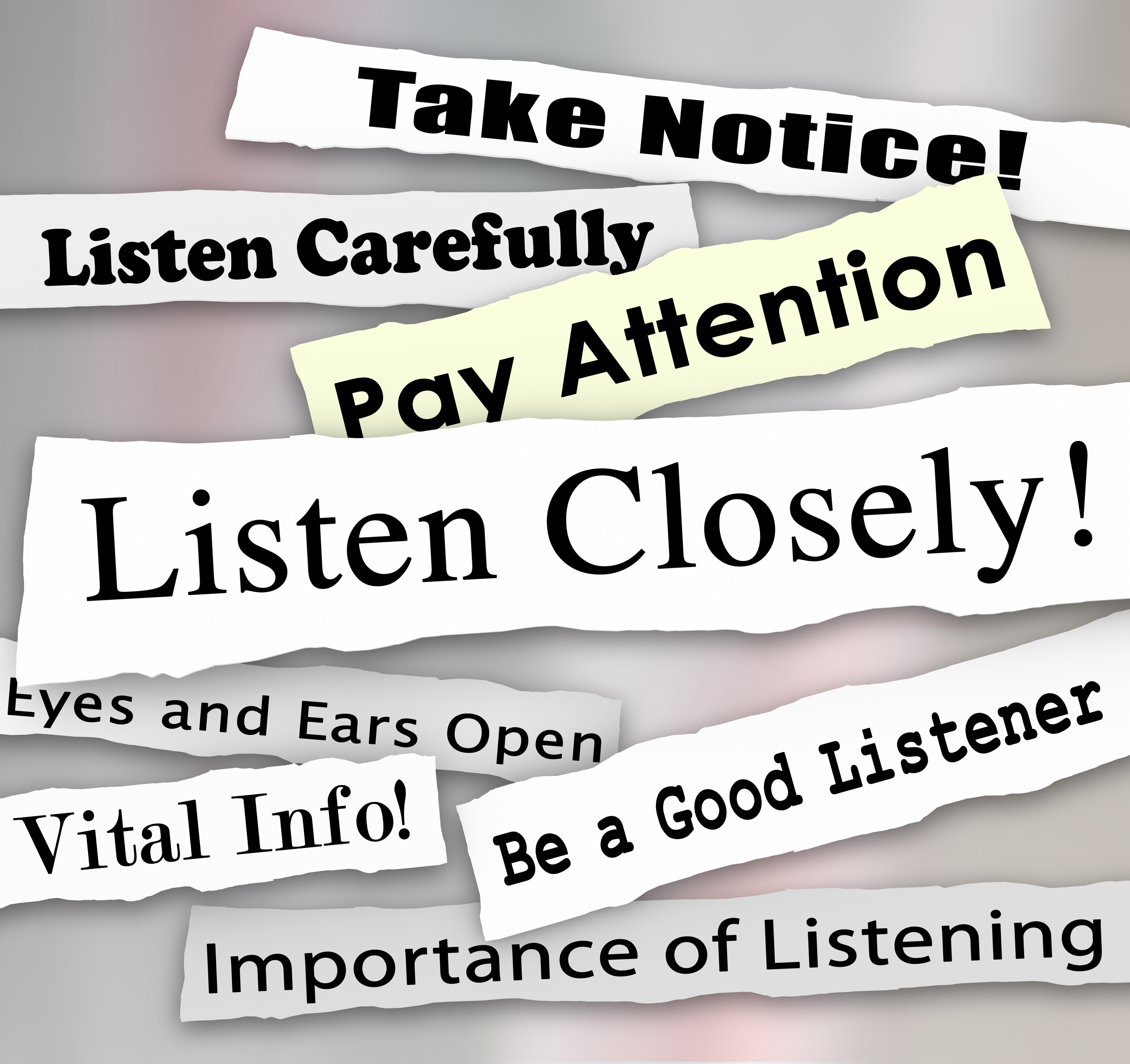 [Speaker Notes: Meiosis is an important term in our discussion of cells and the cell cycle.  Be sure you record this information in your notes.]
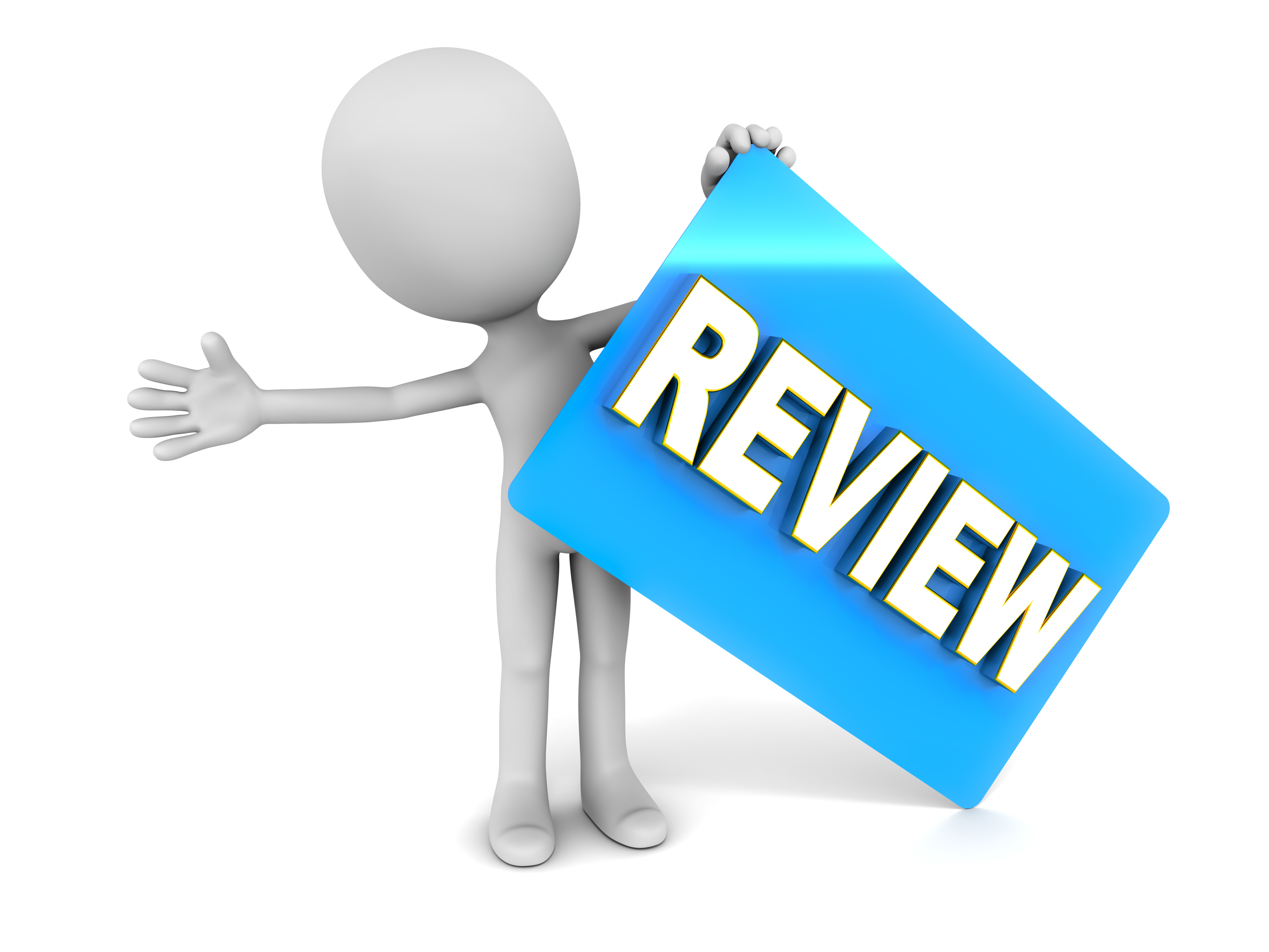 [Speaker Notes: Before we define the term meiosis, let’s review some other words that you already learned, and make sure you are firm in your understanding.]
Cell: the basic unit of life
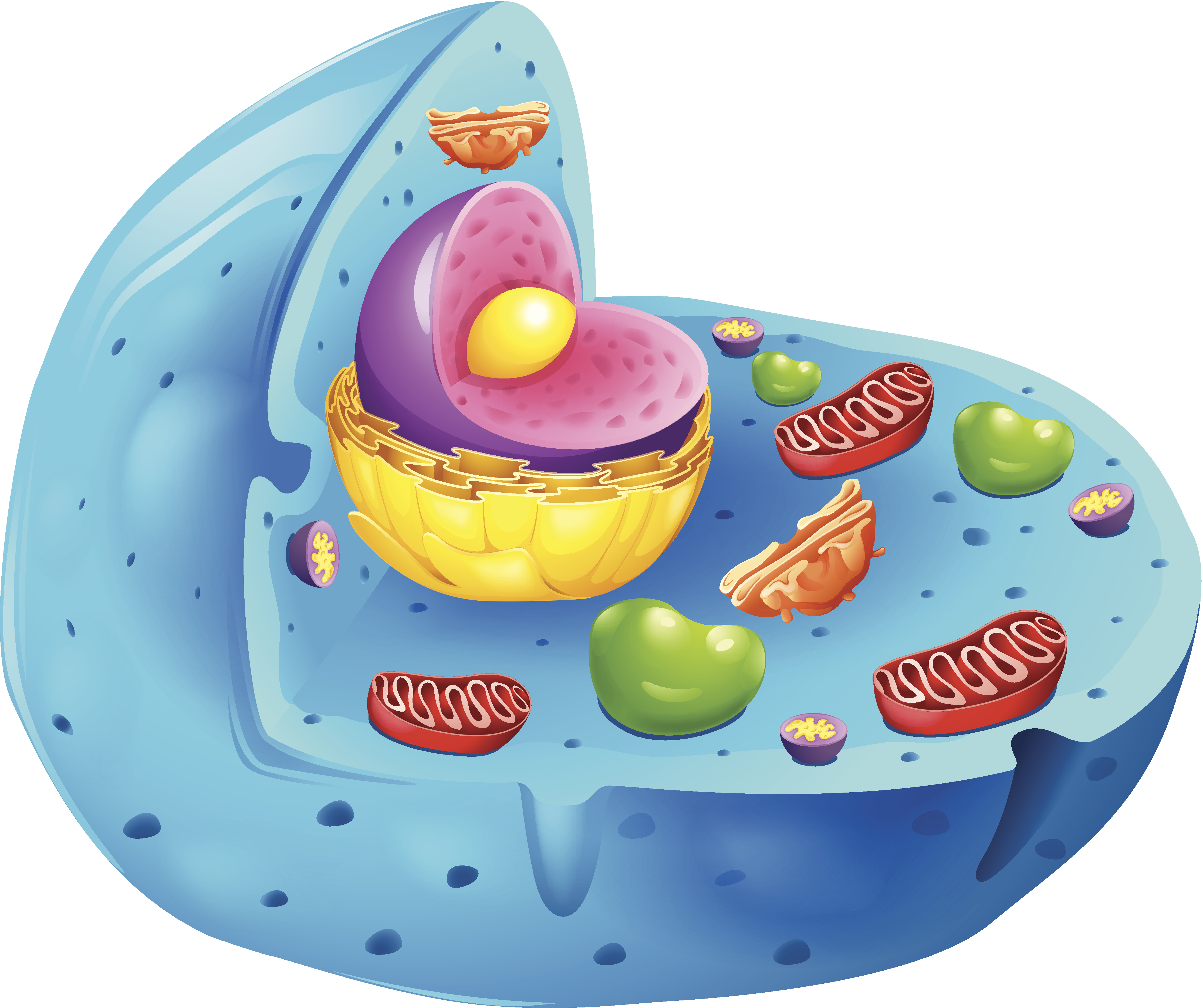 [Speaker Notes: A cell is the basic unit of life.]
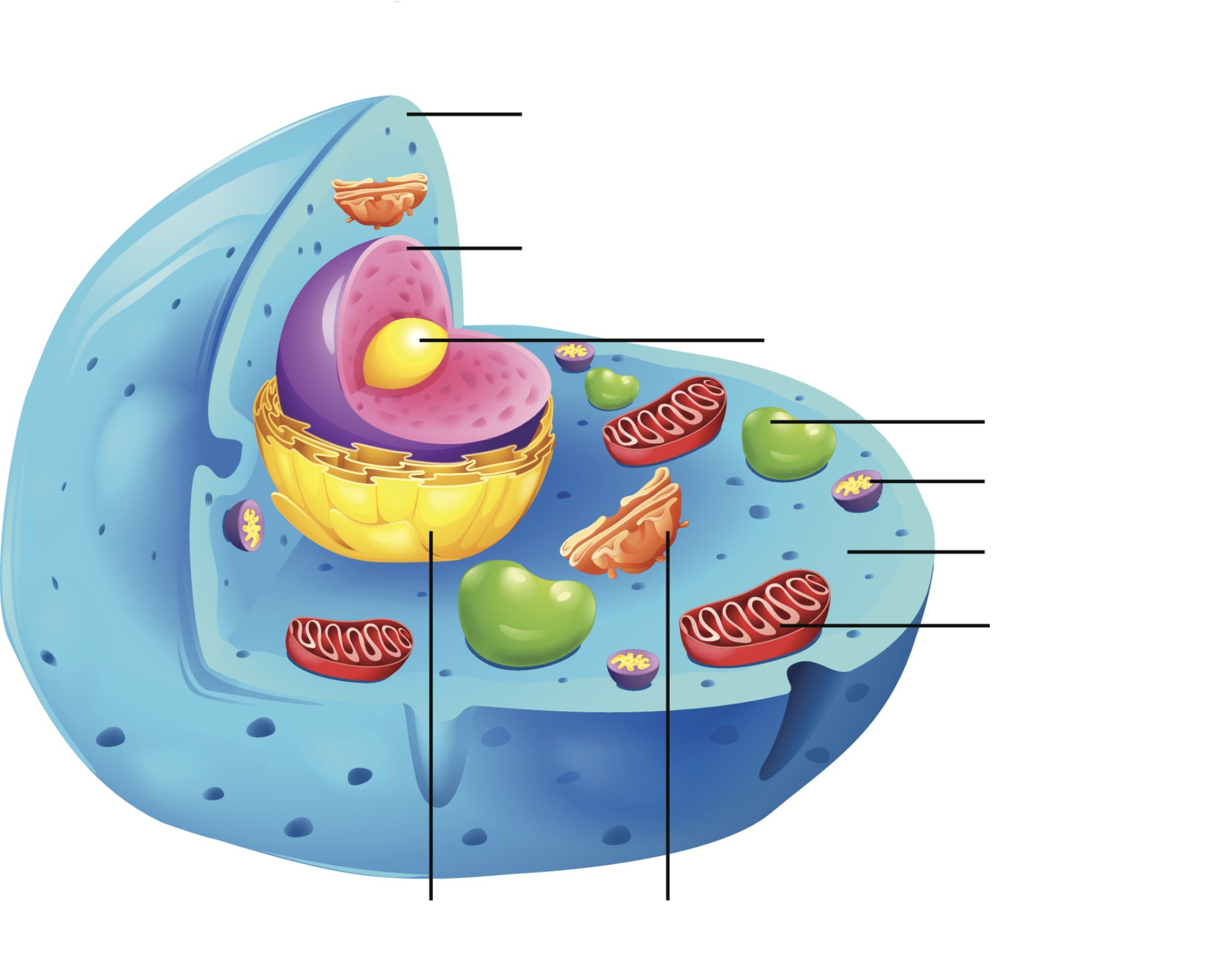 Nucleus: Control Center
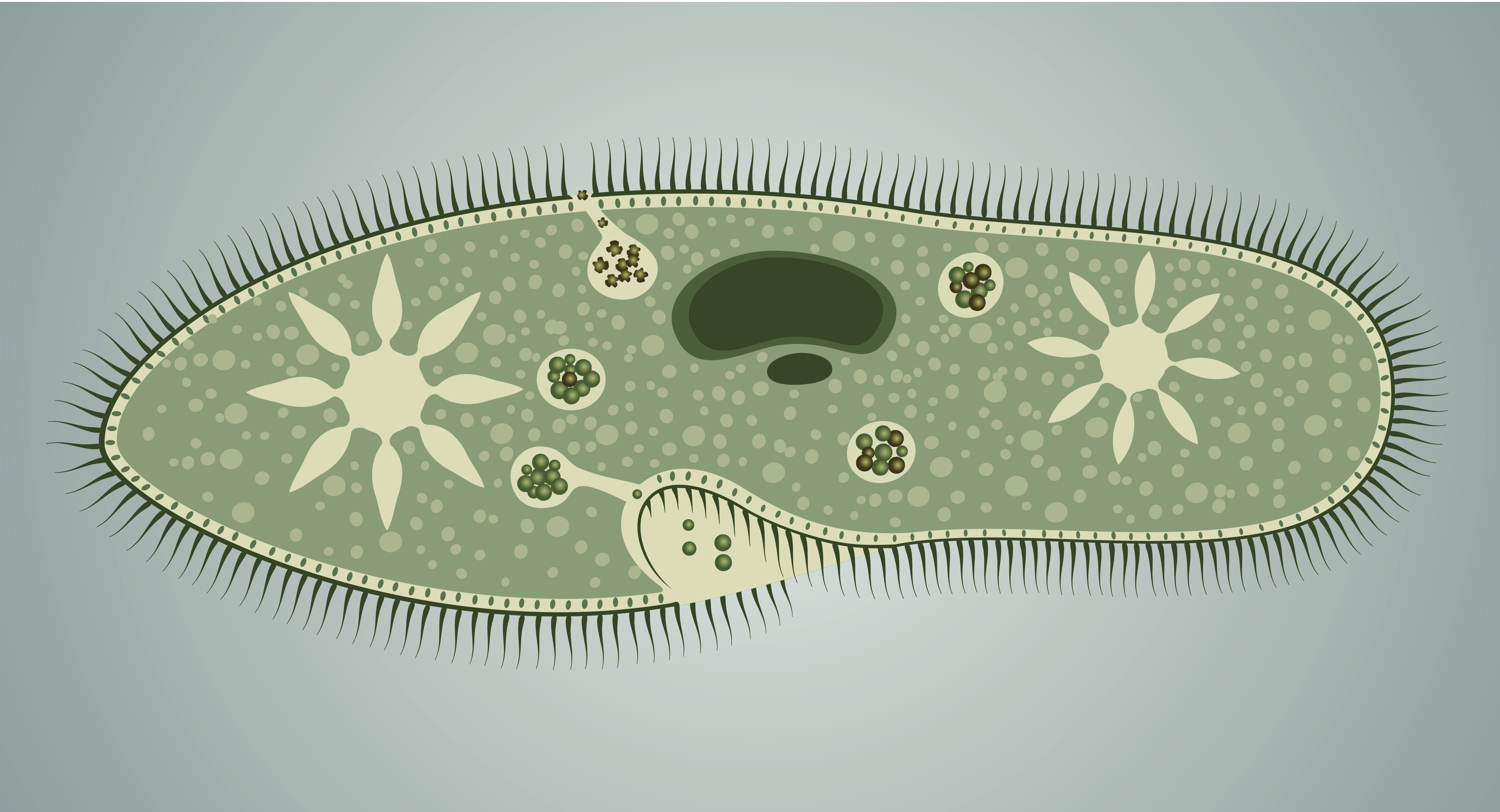 [Speaker Notes: Inside the cell there is a nucleus which acts as the control center of the cell.]
Duplicates All DNA
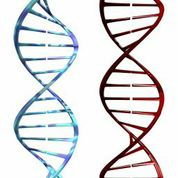 DNA
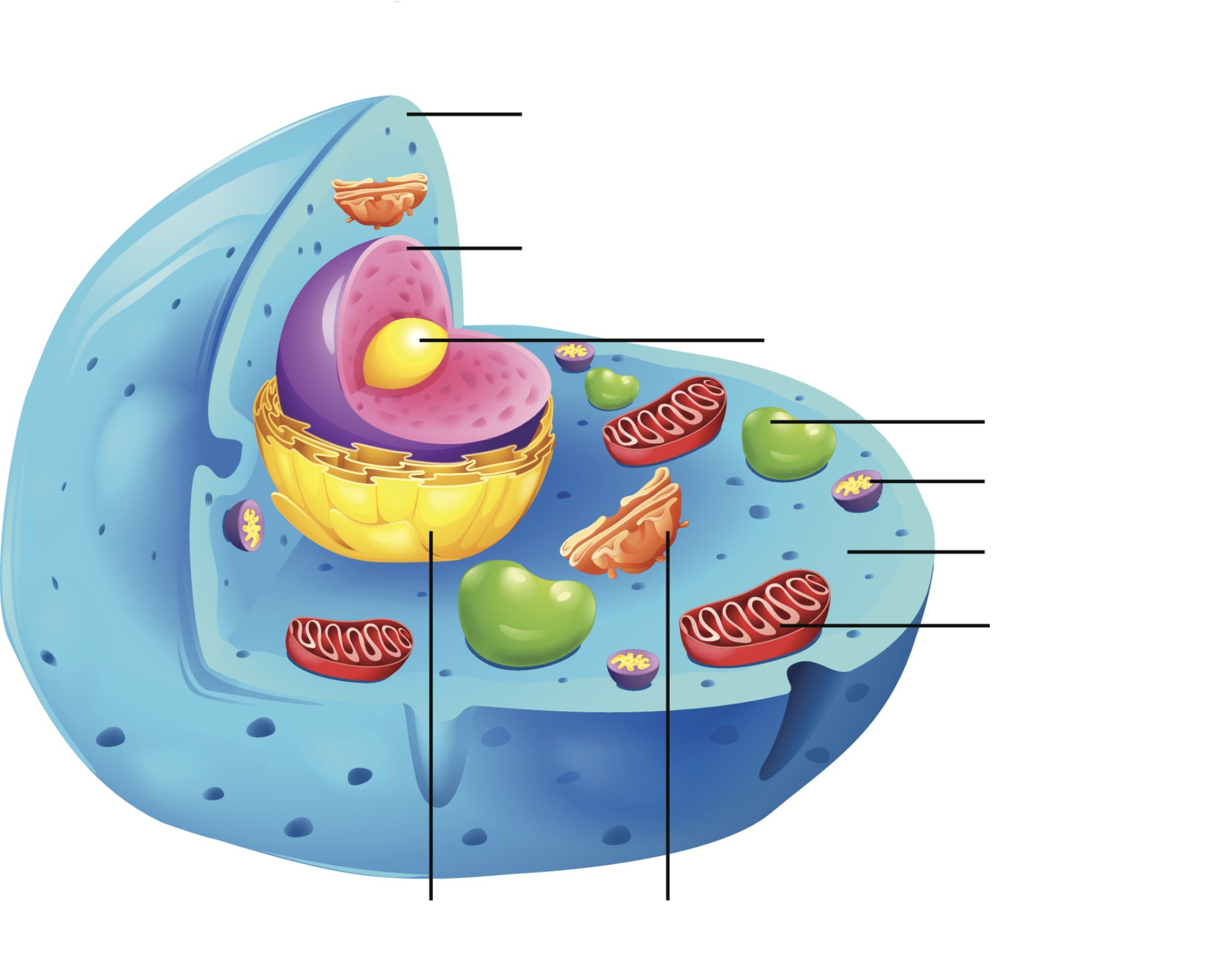 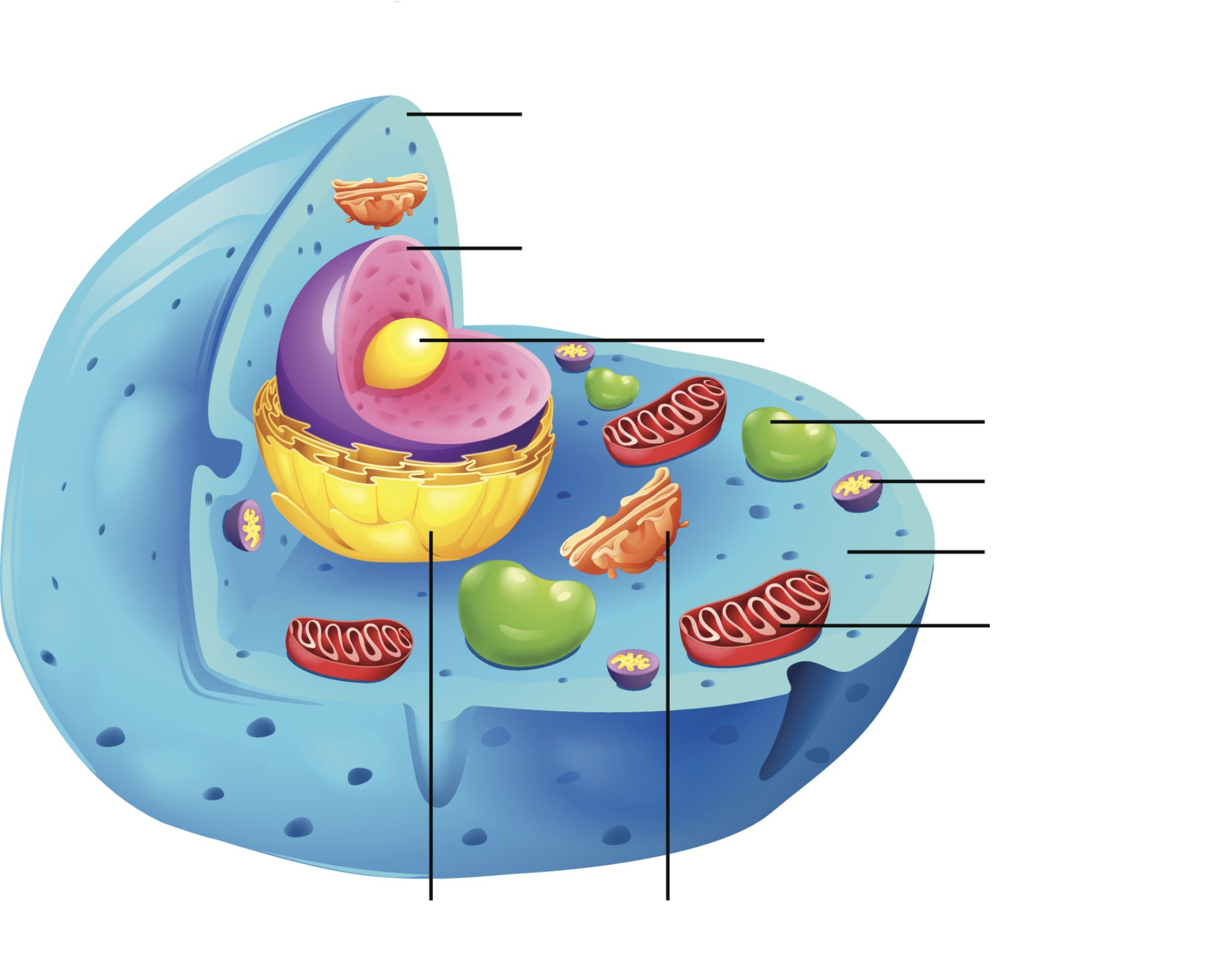 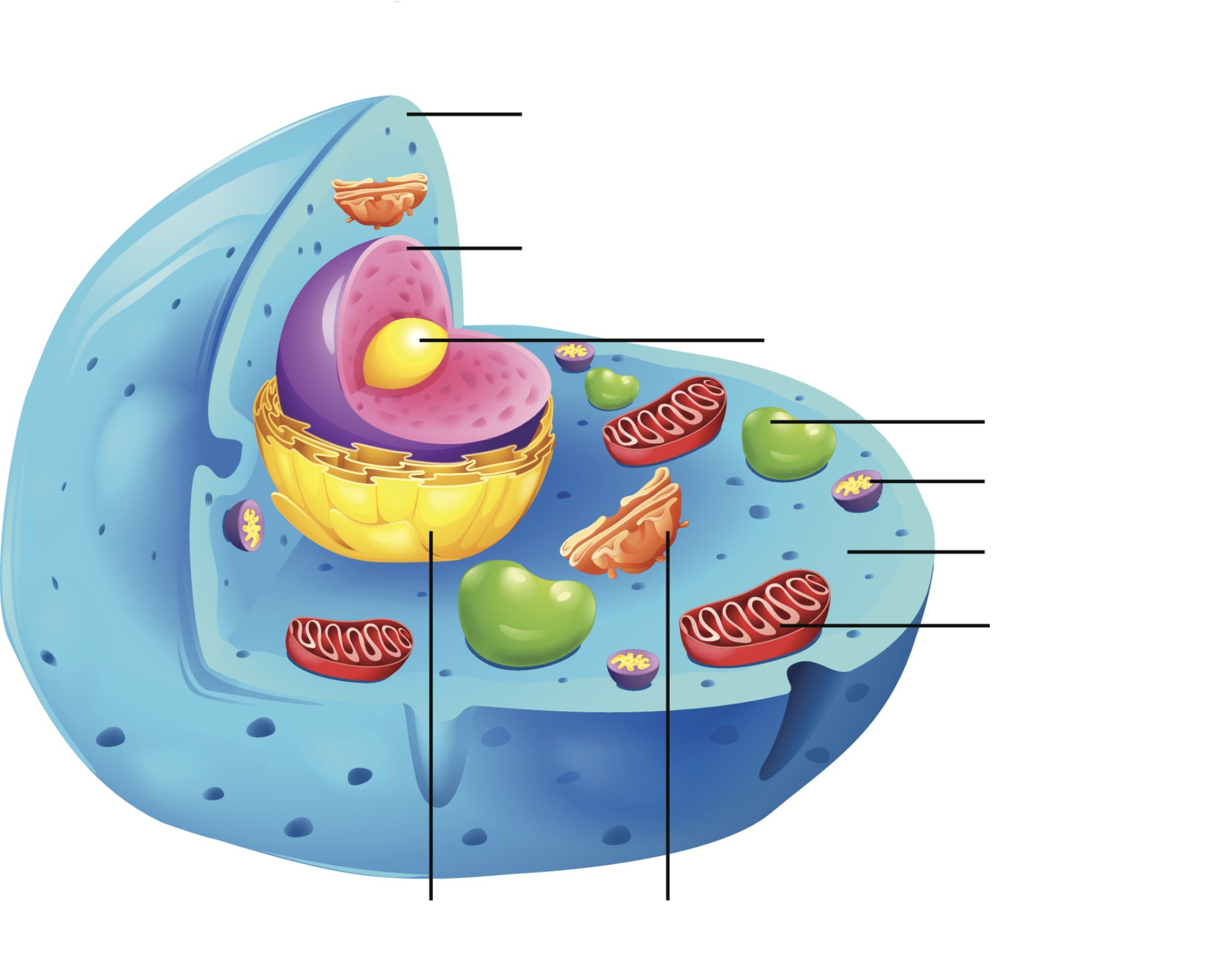 Same DNA
Same DNA
[Speaker Notes: The nucleus contains genetic material called DNA which has all of the information it needs to function. Before a cell divides it copies all of its DNA.]
chromosomes
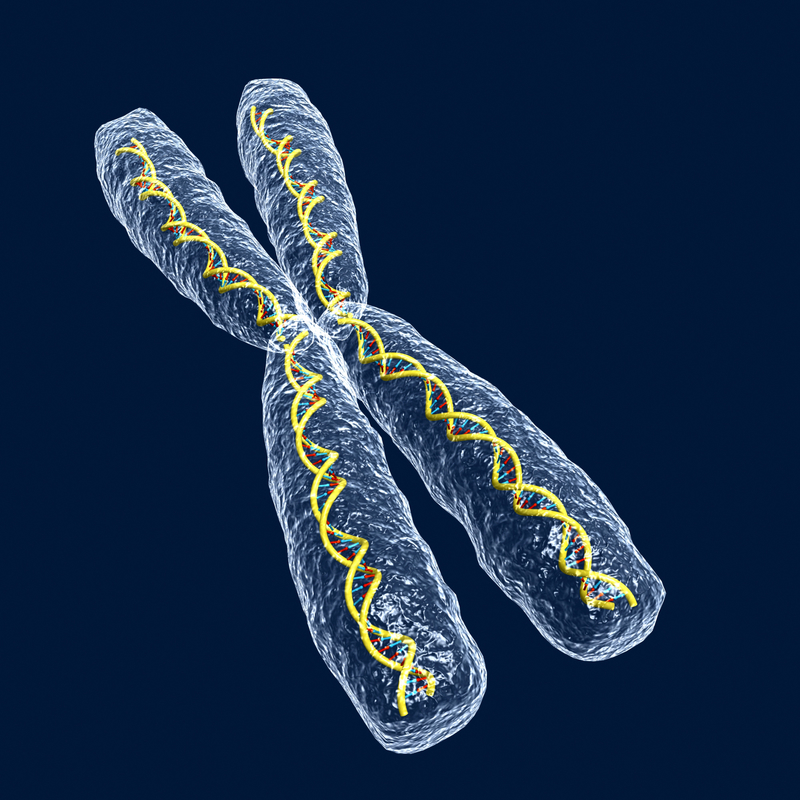 Sister chromatid
Sister chromatid
[Speaker Notes: DNA is made up of chromosomes, and a sister chromatid is two chromosomes linked together.]
Cell Division
 


Mitosis									Meiosis
[Speaker Notes: There are three terms that describe the ways new cells are made that you need to learn.  They include cell division, mitosis, and meiosis.]
Cell Division
 


Mitosis									Meiosis
[Speaker Notes: Today, we will focus on meiosis.]
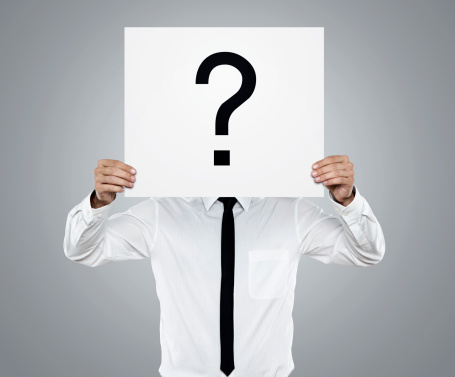 [Speaker Notes: Now let’s pause for a moment to review the information we have covered already.]
What is a nucleus?
the control center of the cell

 the outer wall of a plant cell

 where the cell stores and digests waste

 where the cell makes proteins
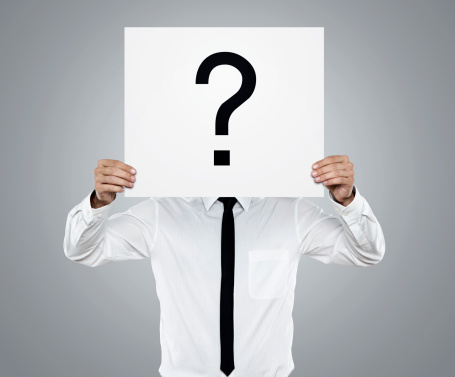 [Speaker Notes: What is a nucleus?

-the control center of the cell
-the outer wall of a plant cell
-where the cell stores and digests waste
-where the cell makes proteins]
What is a nucleus?
the control center of the cell

 the outer wall of a plant cell

 where the cell stores and digests waste

 where the cell makes proteins
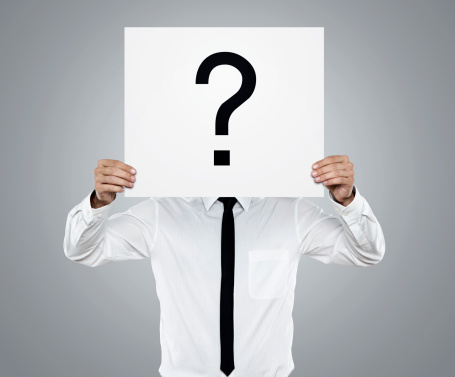 [Speaker Notes: The nucleus is the control center of the cell.]
How does the nucleus get ready 
for cell division?
it disappears

 it copies all of the cell’s DNA

 it expands

 it shrinks
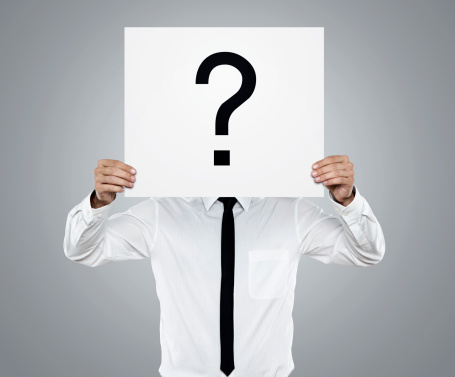 [Speaker Notes: How does the nucleus get ready for cell division?

-it disappears
-it copies all the cell’s DNA
-it expands
-it shrinks]
How does the nucleus get ready 
for cell division?
it disappears

 it copies all of the cell’s DNA

 it expands

 it shrinks
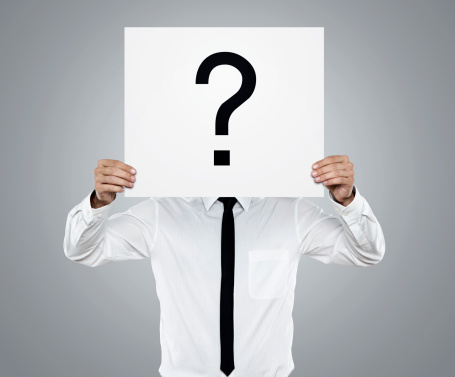 [Speaker Notes: The nucleus prepares for cell division by copying all of the cell’s DNA.]
What is the process of the nucleus copying DNA called?
cell theory

 nuclear division

 centromere

 mitosis
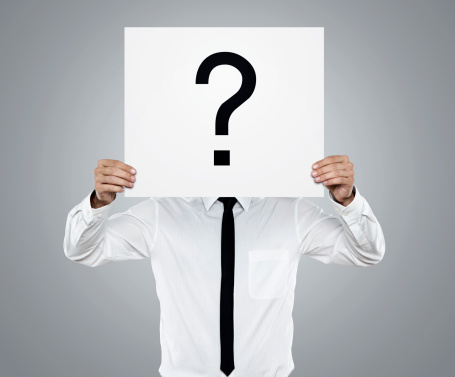 [Speaker Notes: What is the process of the nucleus copying DNA called?

-cell theory
-nuclear division
-centromere
-mitosis]
What is the process of the nucleus copying DNA called?
cell theory

 nuclear division

 centromere

 mitosis
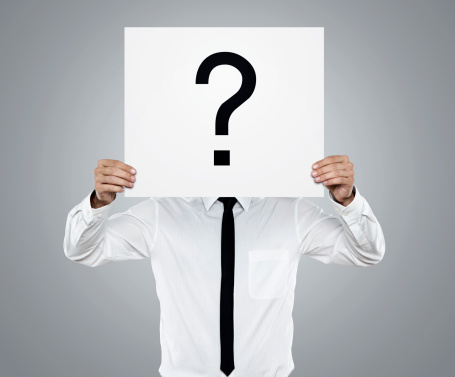 [Speaker Notes: The process of the nucleus copying DNA is called mitosis.]
Meiosis
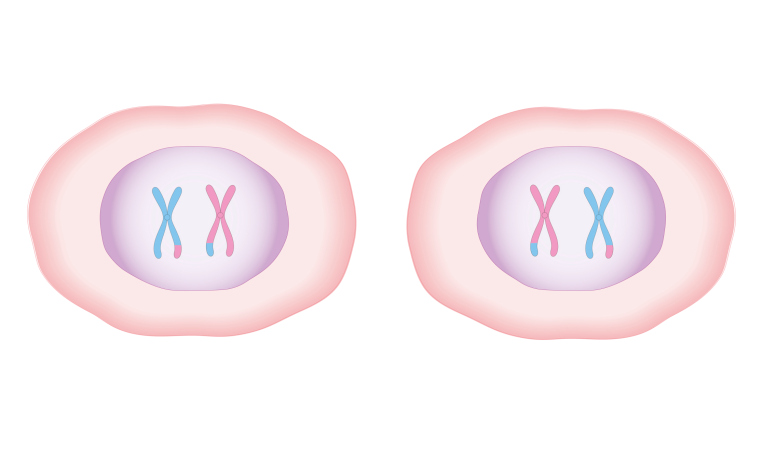 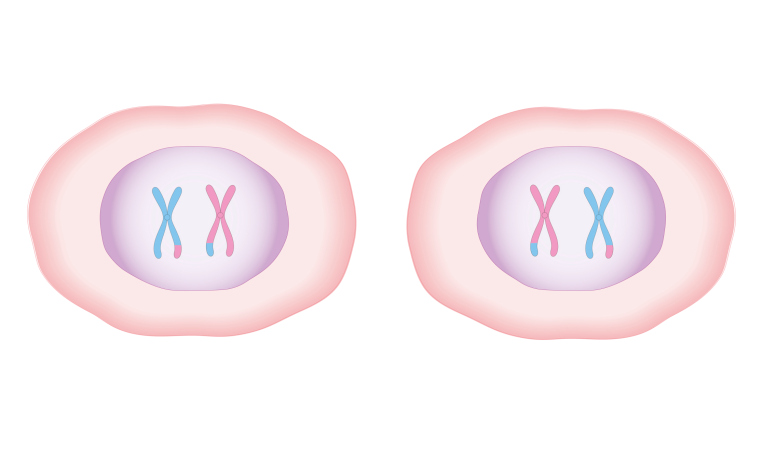 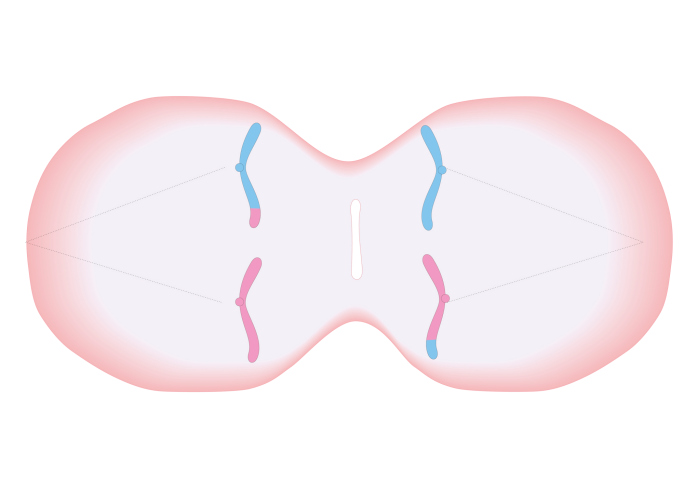 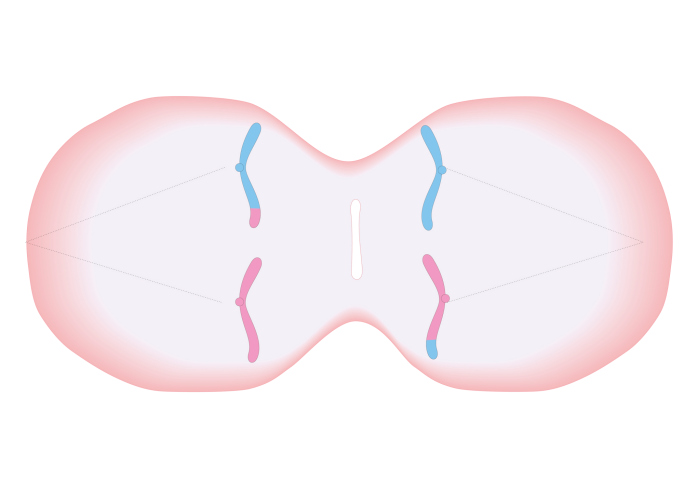 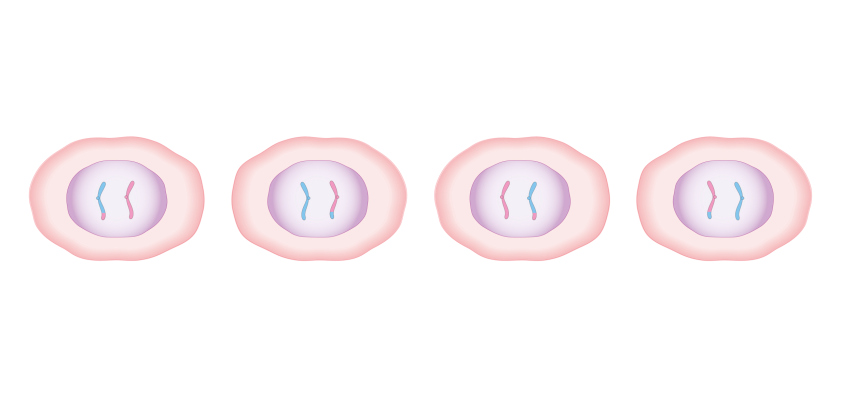 [Speaker Notes: Now we’re going to learn about meiosis.]
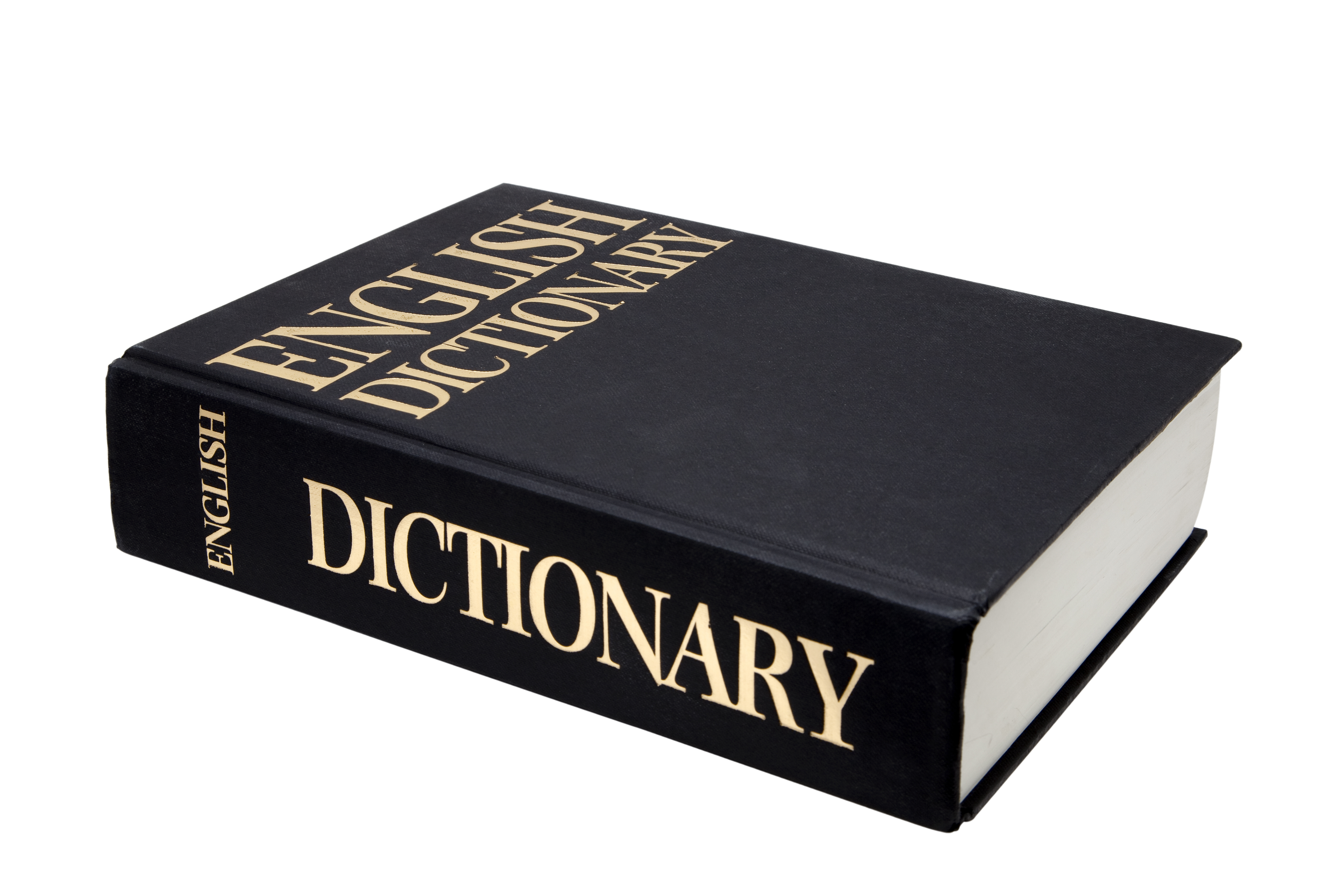 Meiosis
[Speaker Notes: Let’s define meiosis.]
meiosis: makes cells with half of the genetic material that will be used for sexual reproduction
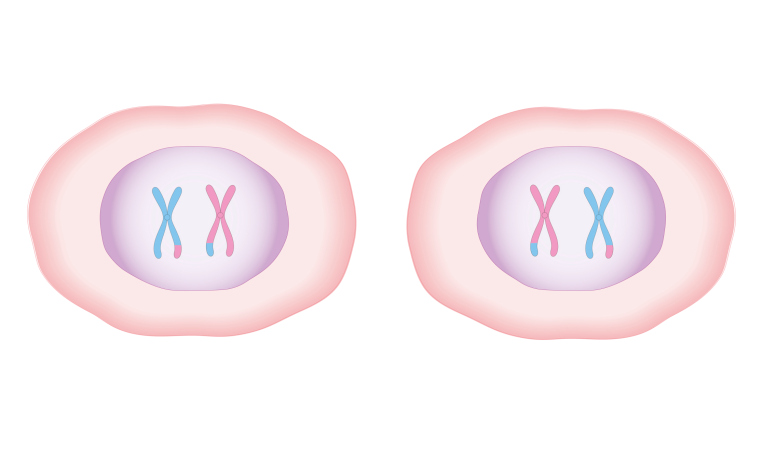 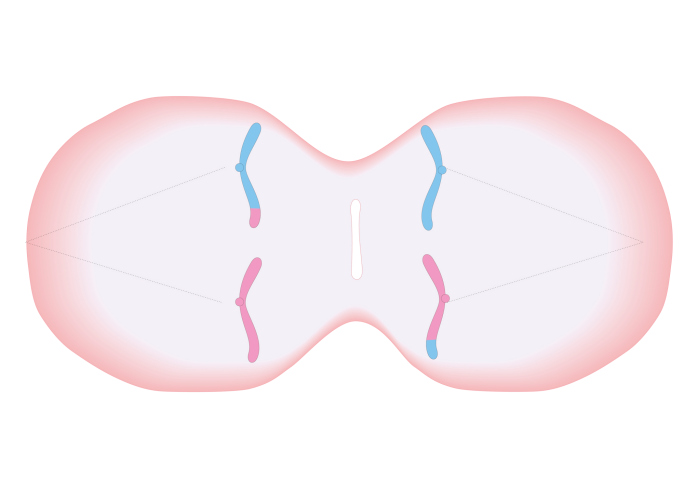 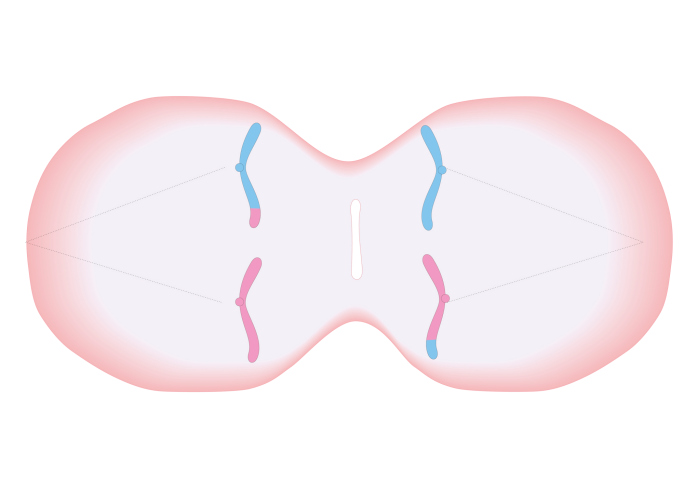 HALF
HALF
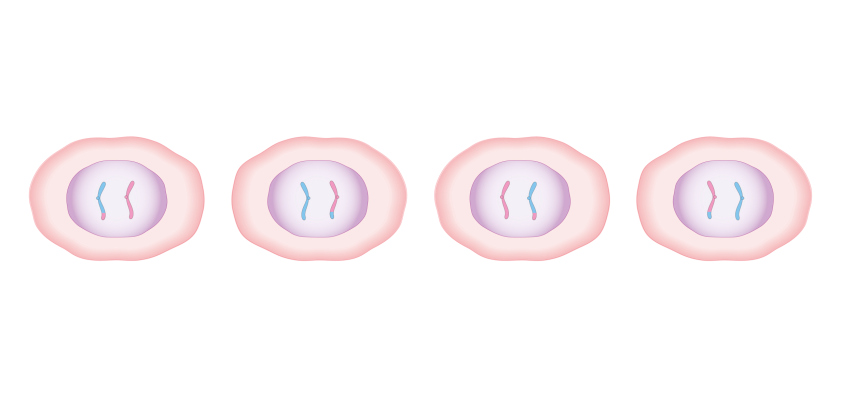 [Speaker Notes: Meiosis makes cells with half of the genetic material that will be used for sexual reproduction. Like mitosis, meiosis is a specific type of cell division with a specific purpose.]
The cells created from meiosis are called sex cells.
[Speaker Notes: The cells created from meiosis are called sex cells because they have half the number of chromosomes and need to fuse with another sex cell to create an organism.]
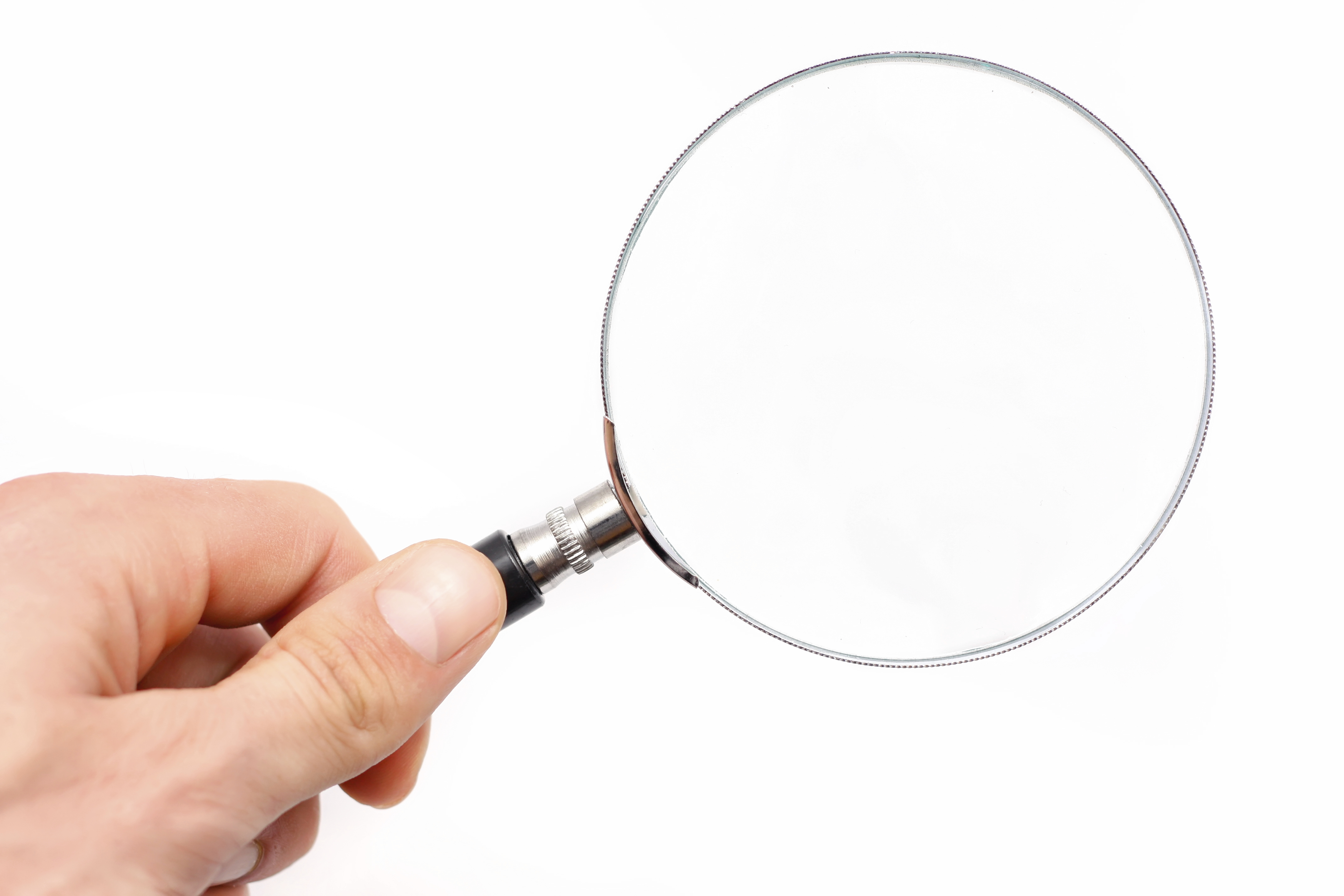 [Speaker Notes: Here’s a clue to help you remember the meaning of meiosis.]
Meiosis
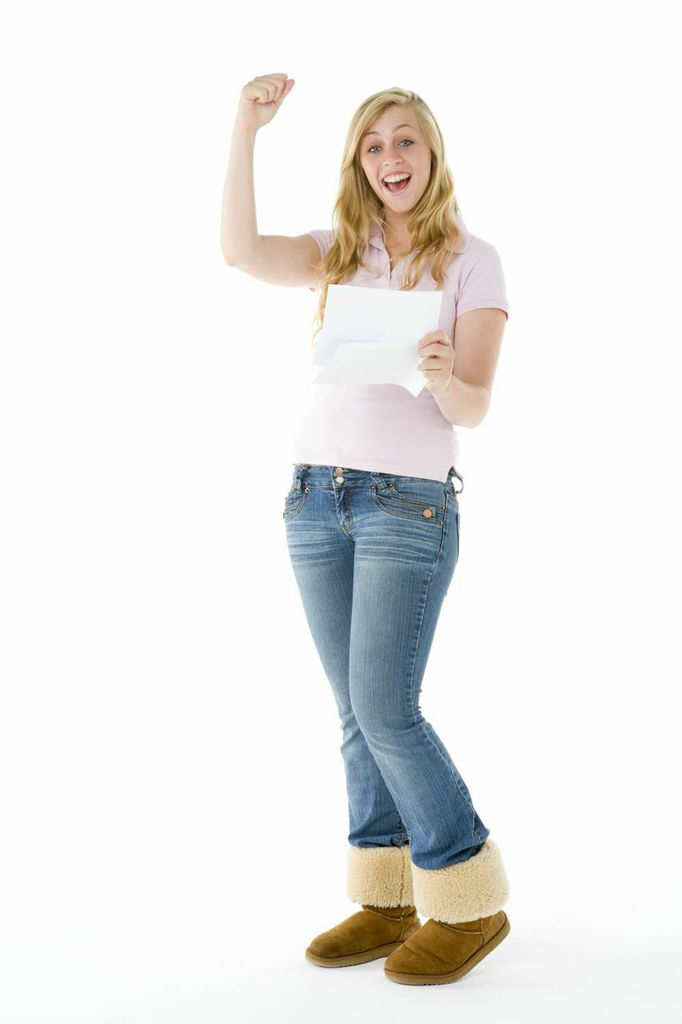 ME
[Speaker Notes: An easy way to remember the meaning of meiosis is:  MEiosis made me.]
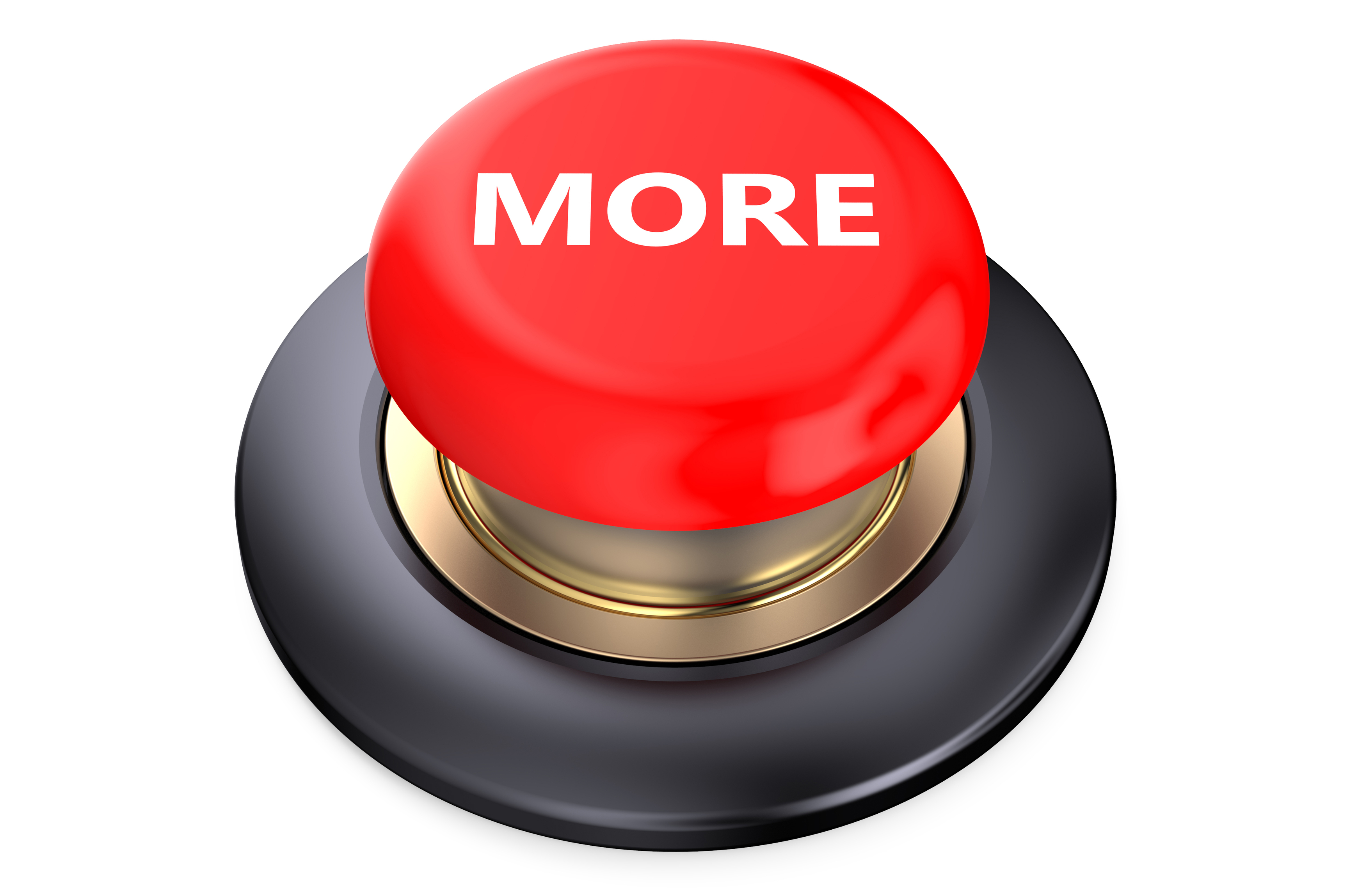 [Speaker Notes: That is the basic definition of meiosis, but there is a bit more you need to know.]
Haploid: having half the amount of DNA.
[Speaker Notes: Sex cells are haploid. Haploid is having half the amount of DNA. In humans we have 23 pairs of chromosomes (or 46 chromosomes). The haploid number is 23 chromosomes because they are unpaired.]
Divides the Nucleus
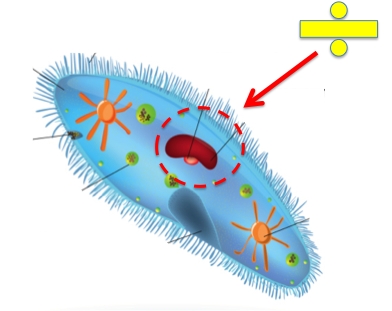 [Speaker Notes: Meiosis divides the nucleus of the cell and happens in two phases each with four main steps.]
Meiosis I

Prophase I
	Metaphase I
				Anaphase I
					Telophase I
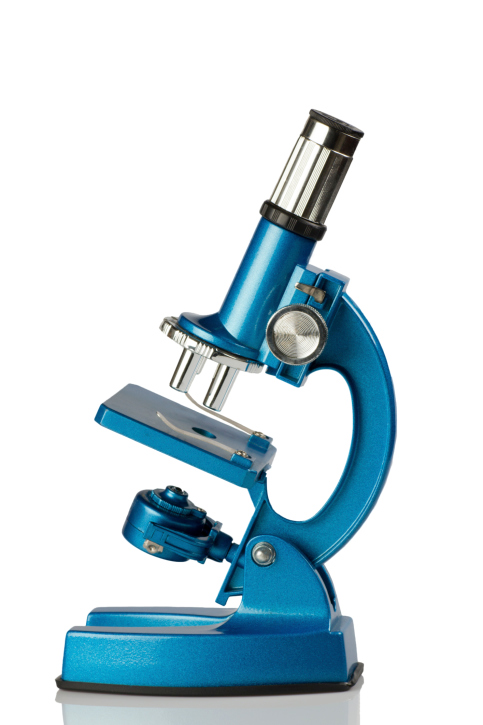 [Speaker Notes: The first phase is called Meiosis 1 and follows the steps prophase 1, metaphase 1, anaphase 1, and telophase 1.  


<<NOTE: The “correct” names include Roman numerals, which are in the slides. In the script/notes, I’ve used regular numbers for easier reading. –KP>>]
Meiosis I
[Speaker Notes: Meiosis 1 is the first phase of Meiosis.]
Prophase I
[Speaker Notes: In prophase 1, each chromosome makes an exact copy of itself, forming two halves called chromatids.]
Chromatids
chromatid
[Speaker Notes: A chromatid is one of the 2 identical halves of a chromosome.]
Metaphase I
Homologous chromosomes
[Speaker Notes: The next phase of Meiosis 1 is metaphase 1. In metaphase 1, each chromosome is now made up of 2 identical chromatids. Chromosome pairs line up in the middle of the cell. These are called homologous chromosome pairs.]
Homologous Chromosomes
Homologous Chromosomes
[Speaker Notes: Homologous Chromosomes are 2 sets of the same numbered chromosome. One chromosome comes from your mother’s DNA and one chromosome comes from your fathers DNA. While they are not identical, they carry alleles for the same traits.]
Metaphase I
Meta and Middle both start with “M”
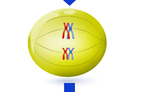 [Speaker Notes: You can remember metaphase because “meta” and “middle both start with “m”. During metaphase the homologous pairs line up in the middle.]
Anaphase I
[Speaker Notes: The next phase of Meiosis 1 is anaphase 1. In anaphase 1, the chromosomes separate from their homologous partners and move apart from each other.]
Anaphase I
Ana and Apart both star with “A”
[Speaker Notes: You can remember anaphase because “ana” and “apart” both start with “a”. During this phase, homologous chromosomes move apart from each other.]
Telophase I
[Speaker Notes: The last phase of Meiosis 1 is telophase 1. During this phase, the nuclear envelope splits into two. The two nuclear envelopes reform, but the two sister chromatids are still joined.]
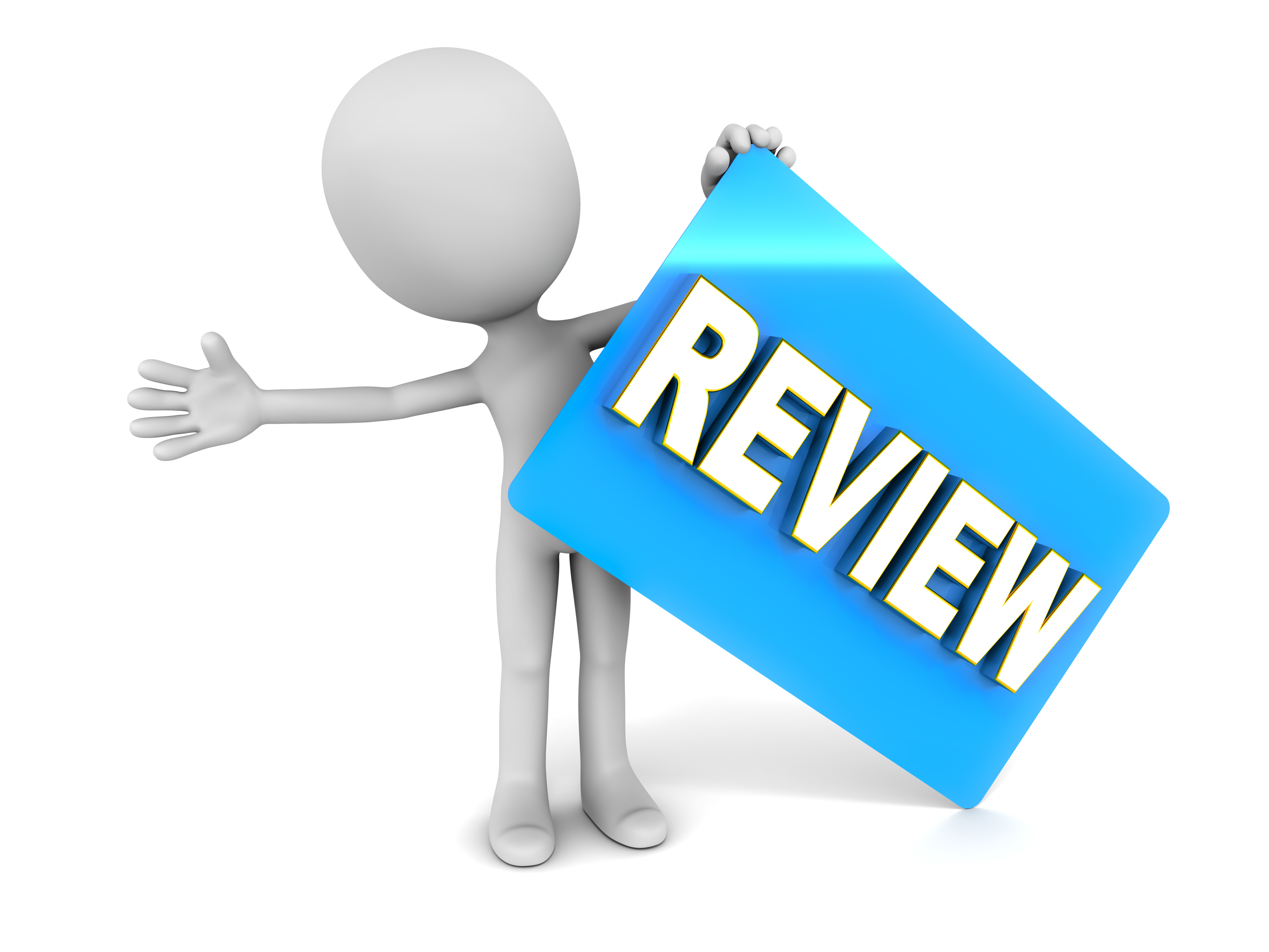 [Speaker Notes: Lets review what we’ve learned about Meiosis 1.]
During which phase do the chromosomes make exact copies of themselves?
Prophase I

 Metaphase I

 Anaphase I

 Telophase I
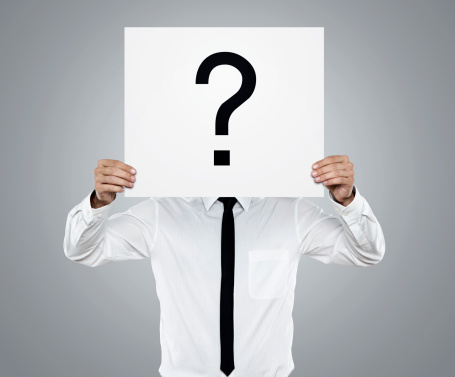 [Speaker Notes: During which phase do the chromosomes make exact copies of themselves?

-Prophase 1
-Metaphase 1
-Anaphase 1
-Telophase 1]
During which phase do the chromosomes make exact copies of themselves?
Prophase I

 Metaphase I

 Anaphase I

 Telophase I
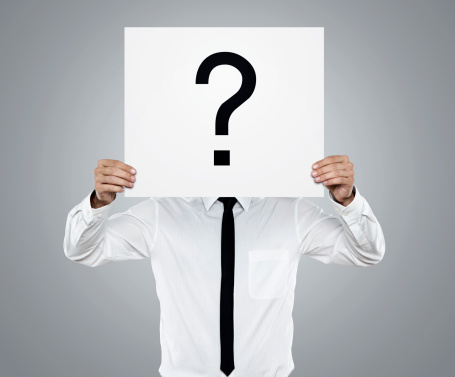 [Speaker Notes: The chromosomes make exact copies of themselves during Prophase 1.]
During which phase do homologous chromosome pairs line up in the middle of the cell?
Prophase I

 Metaphase I

 Anaphase I

 Telophase I
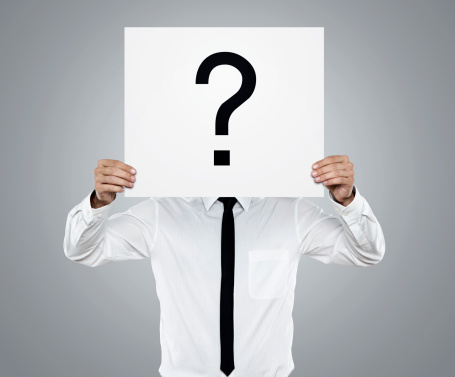 [Speaker Notes: During which phase do homologous chromosome pairs line up in the middle of the cell?

-Prophase 1
-Metaphase 1
-Anaphase 1
-Telophase 1]
During which phase do homologous chromosomes line up in the middle of the cell?
Prophase I

 Metaphase I

 Anaphase I

 Telophase I
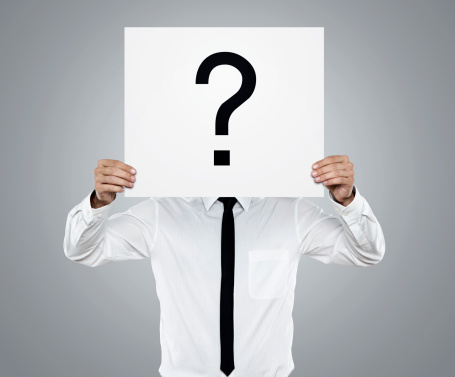 [Speaker Notes: Homologous chromosomes line up in the middle of the cell during Metaphase 1.]
During which phase are the homologous chromosomes pulled apart?
Prophase I

 Metaphase I

 Anaphase I

 Telophase I
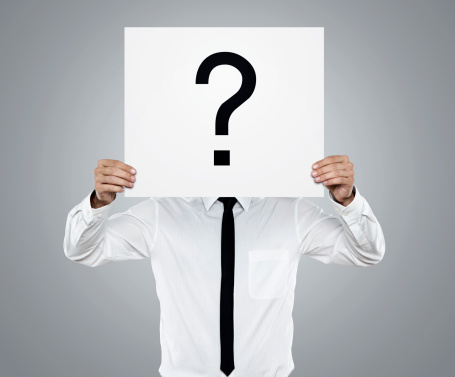 [Speaker Notes: During which phase are the homologous chromosomes pulled apart?

-Prophase 1
-Metaphase 1
-Anaphase 1
-Telophase 1]
During which phase are the homologous chromosomes pulled apart?
Prophase I

 Metaphase I

 Anaphase I

 Telophase I
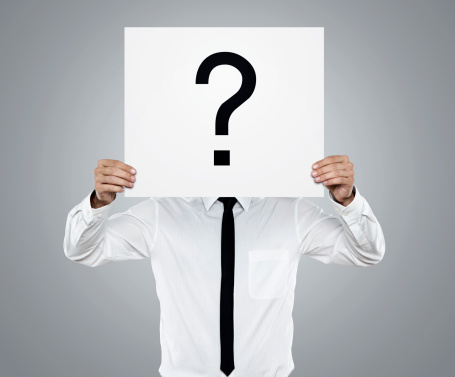 [Speaker Notes: The homologous chromosomes are pulled apart during Anaphase 1.]
Meiosis II

Prophase II
	Metaphase II	
				Anaphase II
					Telophase II
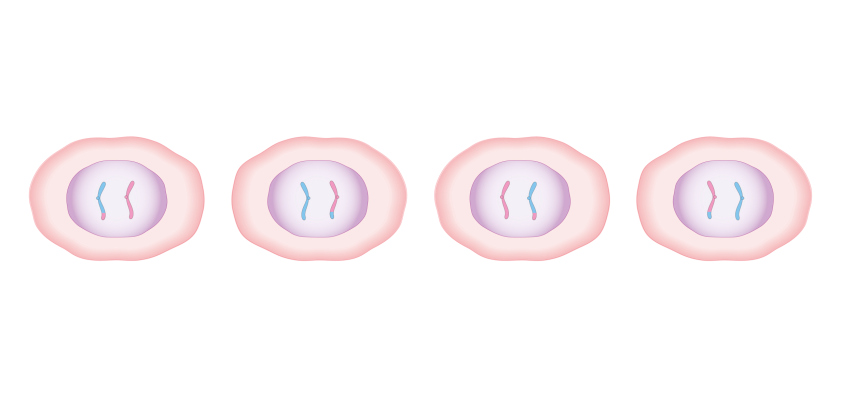 End Result
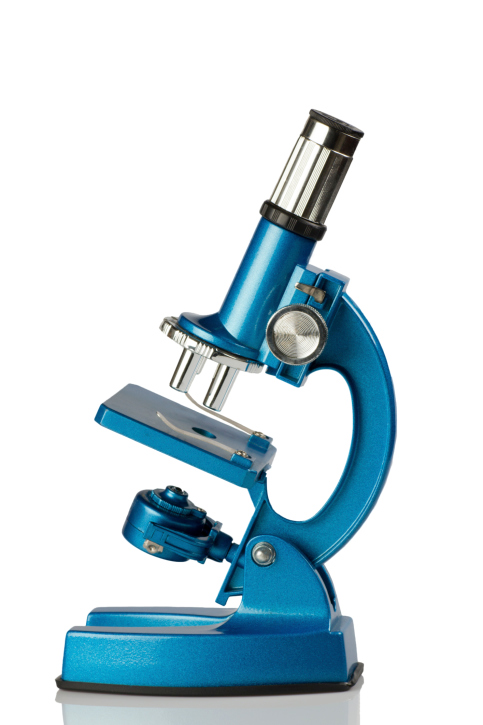 [Speaker Notes: Now we are going to learn about Meiosis 2.]
Meiosis II

Prophase II
	Metaphase II	
				Anaphase II
					Telophase II
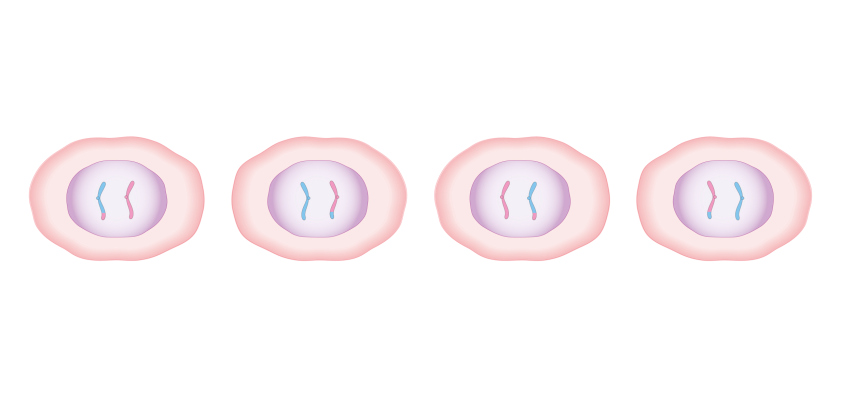 End Result
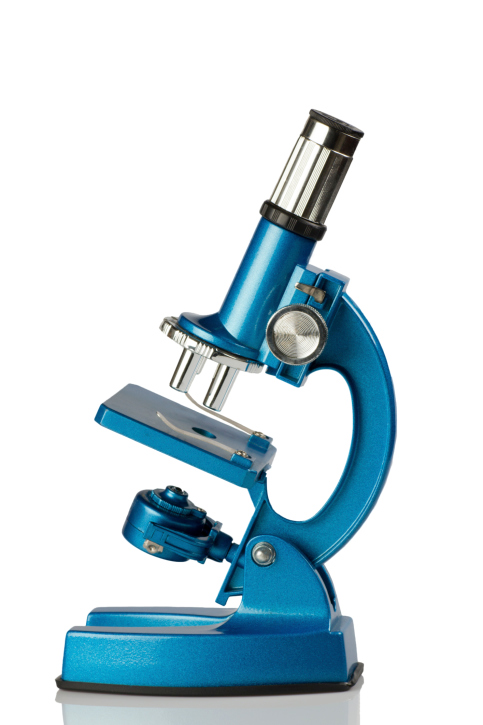 [Speaker Notes: Meiosis 2 follows the steps prophase 2, metaphase 2, anaphase 2, and telophase 2. At the end of Meiosis 2 the original cell divides to create 4 cells with half of the original genetic material.]
Meiosis II
[Speaker Notes: Meiosis II happens after Meiosis 1. Remember that in Meiosis 1, daughter cells are created with half the amount of genetic information as their parent cell.]
Prophase II
Homologous Pair
[Speaker Notes: The first step of Meiosis 2 is prophase 2. In prophase 2, each cell now contains 1 member of the homologous pair. No replication occurs.]
Metaphase II
Sister chromatids
[Speaker Notes: The next phase is metaphase 2. In metaphase 2, the chromosomes line up in the middle of the cell. This is just like metaphase 1 but there are no homologous pairs.]
Anaphase II
Sister chromatids
chromatid
[Speaker Notes: In the next phase, anaphase 2, sister chromatids are pulled apart. Remember that a sister chromatid is two chromosomes linked together.]
Telophase II
daughter cell
daughter cell
daughter cell
daughter cell
[Speaker Notes: The final phase of Meiosis 2 is telophase 2. In telophase 2, the nuclear envelope begins to reform and 4 new daughter cells are created. Each daughter cell has half the amount of genetic information as the parent cell.]
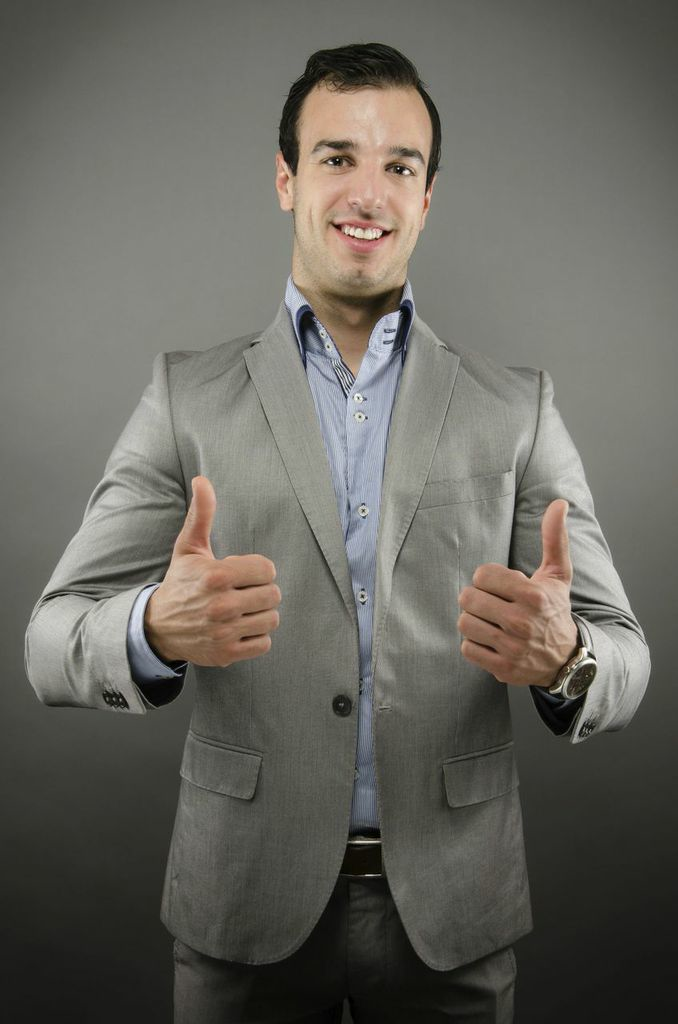 Correct Amount of Genetic Material
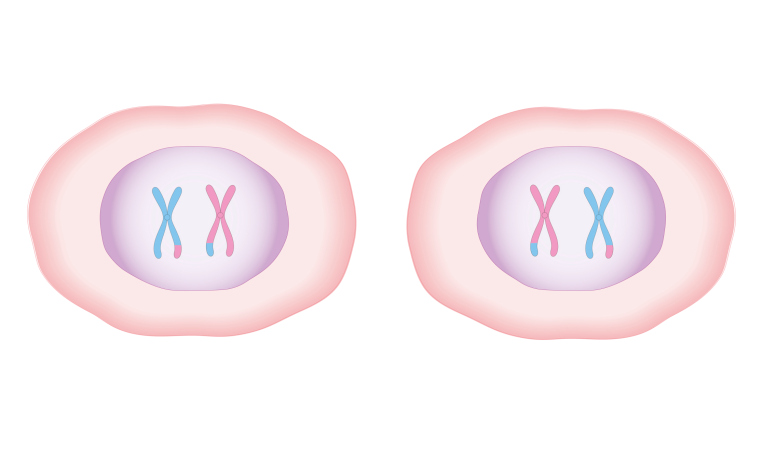 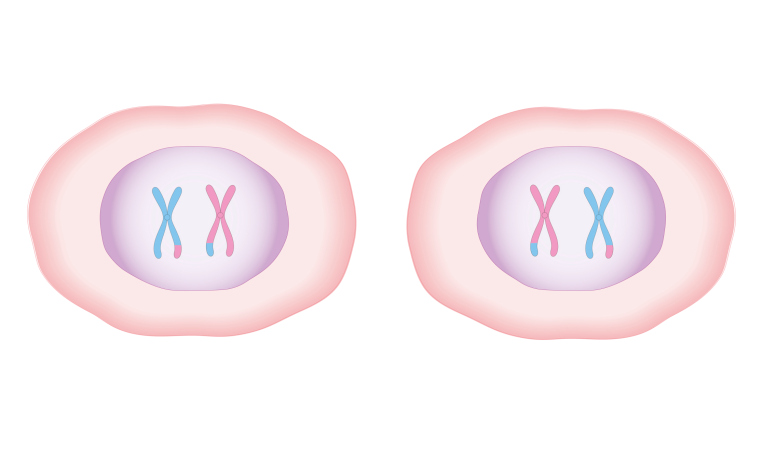 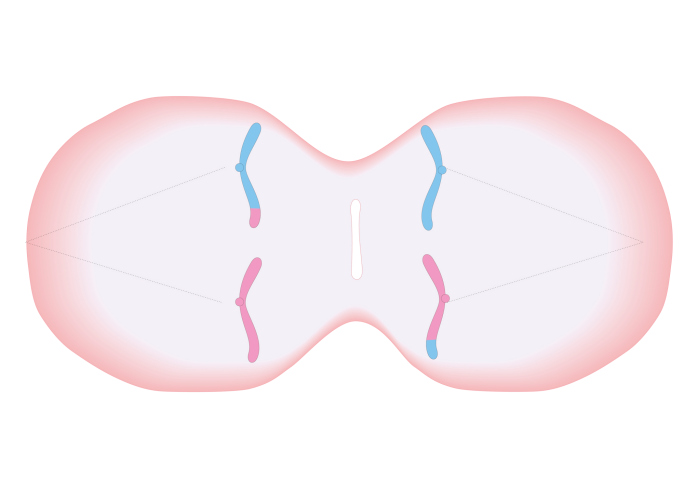 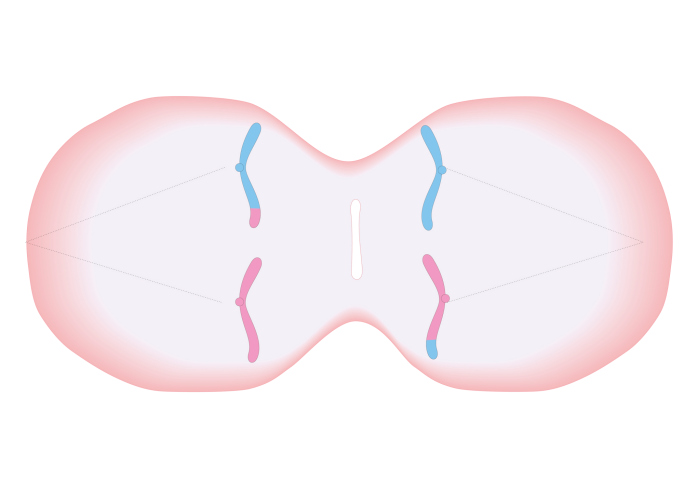 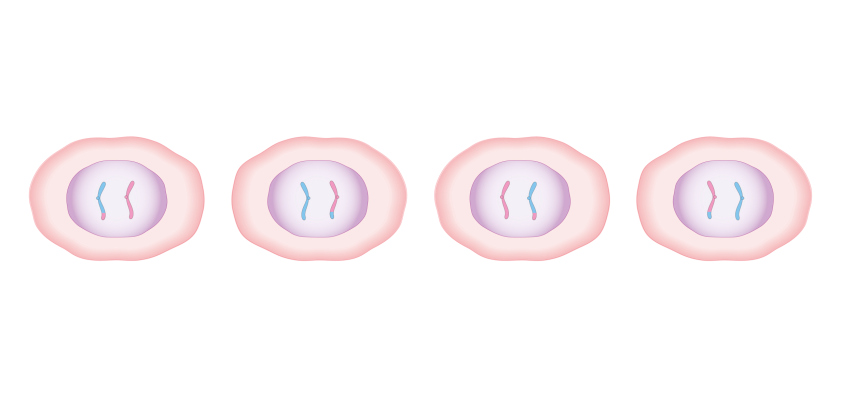 [Speaker Notes: The new cells created by meiosis are used during sexual reproduction to create a new organism with the correct amount of genetic material.]
End of Meiosis
Parent Cell (2n)
Daughter Cells (n)
[Speaker Notes: At the end of meiosis, we now have 4 cells with half the amount of genetic information that the parent cell had. This can be denoted at 2n (parent) and n (daughter)]
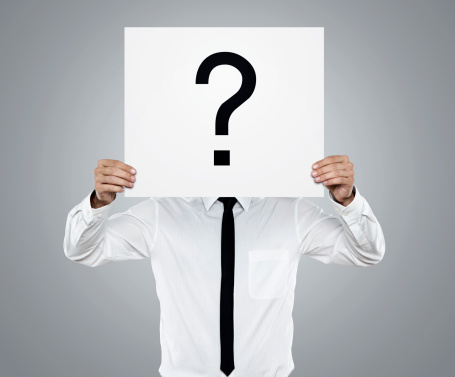 [Speaker Notes: Let’s review what we’ve just learned.]
During which phase do the chromosomes line up in the middle of the cell?
Prophase II

 Metaphase II

 Anaphase II

 Telophase II
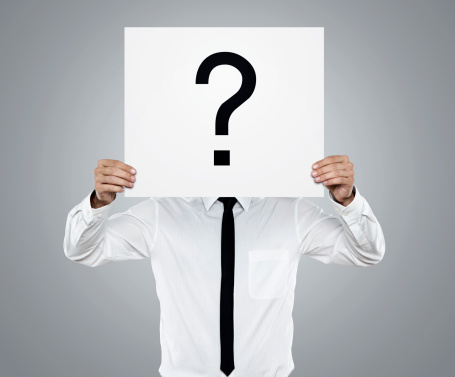 [Speaker Notes: During which phase do the chromosomes line up in the middle of the cell?

-Prophase 2
-Metaphase 2
-Anaphase 2
-Telophase 2]
During which phase do the chromosomes line up in the middle of the cell?
Prophase II

 Metaphase II

 Anaphase II

 Telophase II
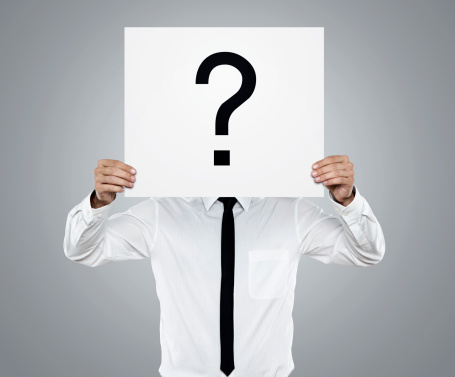 [Speaker Notes: The chromosomes line up in the middle of the cell during metaphase 2.]
During which phase are the sister chromatids pulled apart?
Prophase II

 Metaphase II

 Anaphase II

 Telophase II
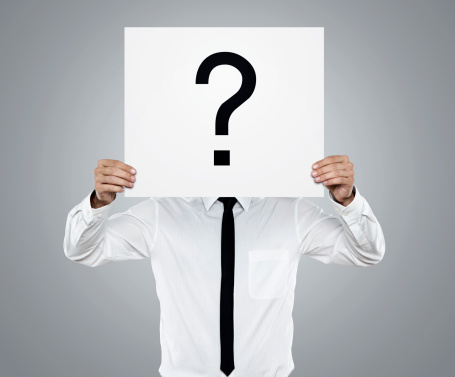 [Speaker Notes: During which phase are the sister chromatids pulled apart?

-Prophase 1
-Metaphase 1
-Anaphase 1
-Telophase 1]
During which phase are the sister chromatids pulled apart?
Prophase II

 Metaphase II

 Anaphase II

 Telophase II
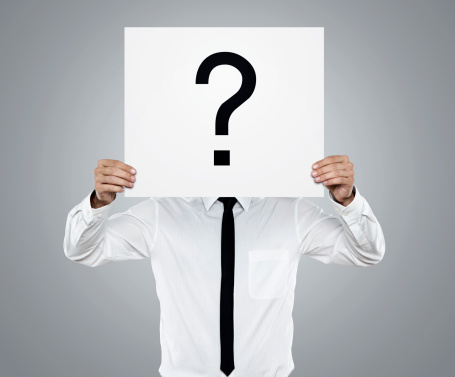 [Speaker Notes: The sister chromatids are pulled apart during anaphase 2.]
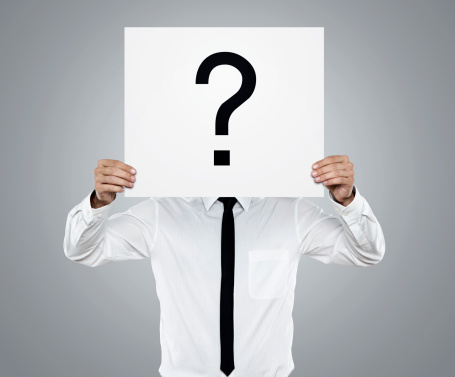 [Speaker Notes: Let’s review what we’ve learned about meiosis today one more time.]
What is meiosis?
the nucleus of the cell

the first phase of cell division

the process of combining cells

the process of making cells with half of the genetic material that will be used for sexual reproduction
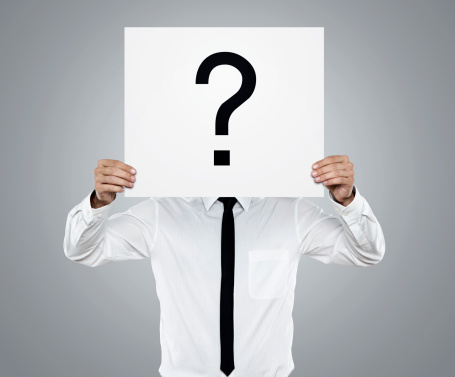 [Speaker Notes: What is meiosis?

-the nucleus of the cell
-the first phase of cell division
-the process of combining cells
-the process of making cells with half of the genetic material that will be used for sexual reproduction]
What is meiosis?
the nucleus of the cell

the first phase of cell division

the process of combining cells

the process of making cells with half of the genetic material that will be used for sexual reproduction
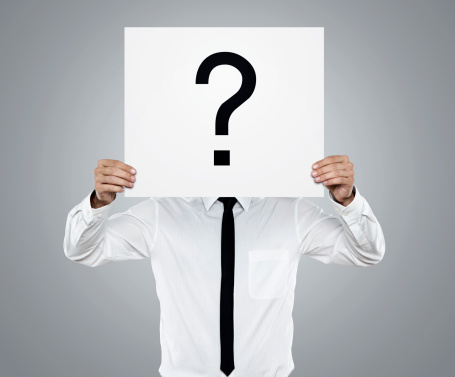 [Speaker Notes: What is meiosis?

-the nucleus of the cell
-the first phase of cell division
-the process of combining cells
-the process of making cells with half of the genetic material that will be used for sexual reproduction]
How many new cells are created by the end of meiosis?
one

two

four

six
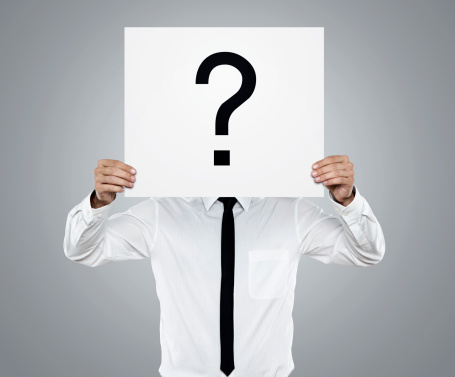 [Speaker Notes: How many new cells are created by the end of meiosis?

-one
-two
-four
-six]
How many new cells are created by the end of meiosis?
one

two

four

six
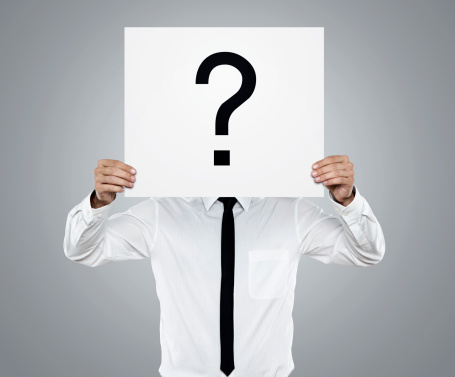 [Speaker Notes: There are 4 new cells created by the end of meiosis. They are called daughter cells.]
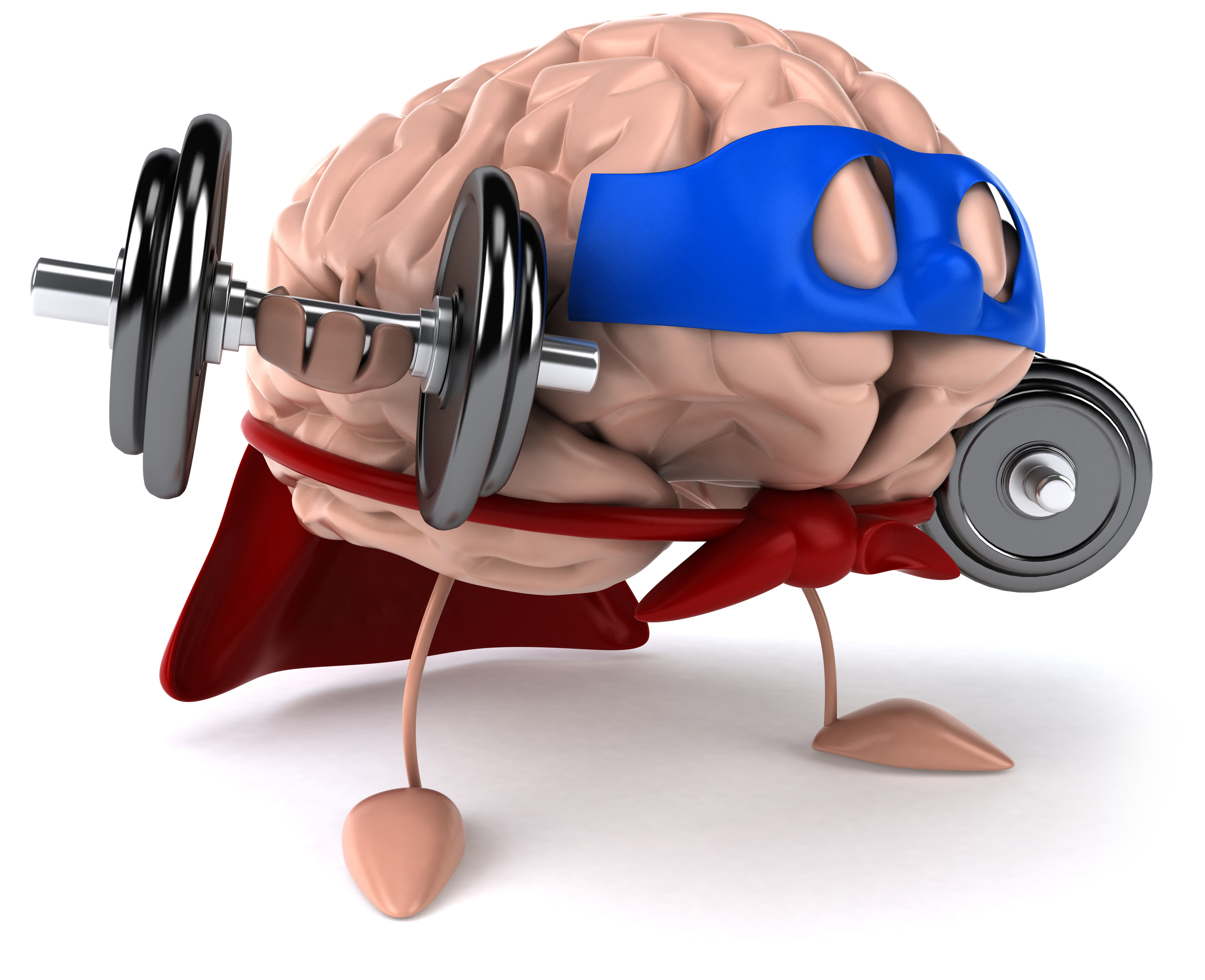 Remember!!!
[Speaker Notes: So remember!]
meiosis: makes cells with half of the genetic material that will be used for sexual reproduction
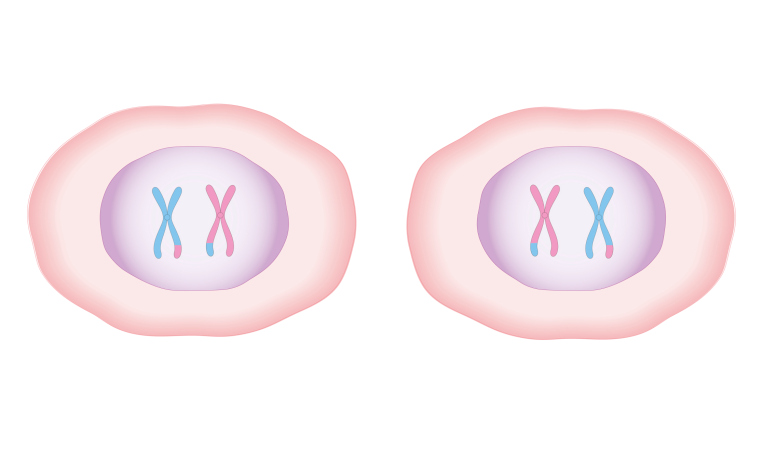 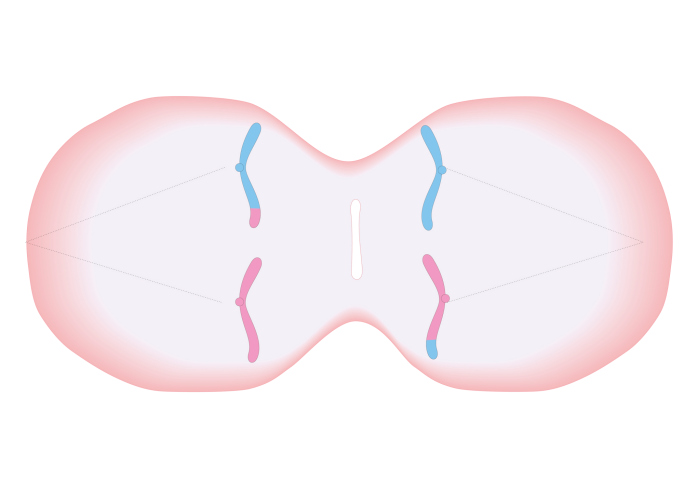 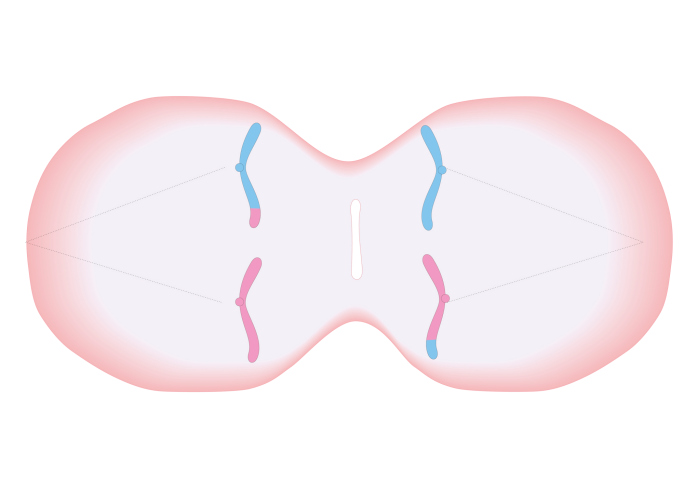 HALF
HALF
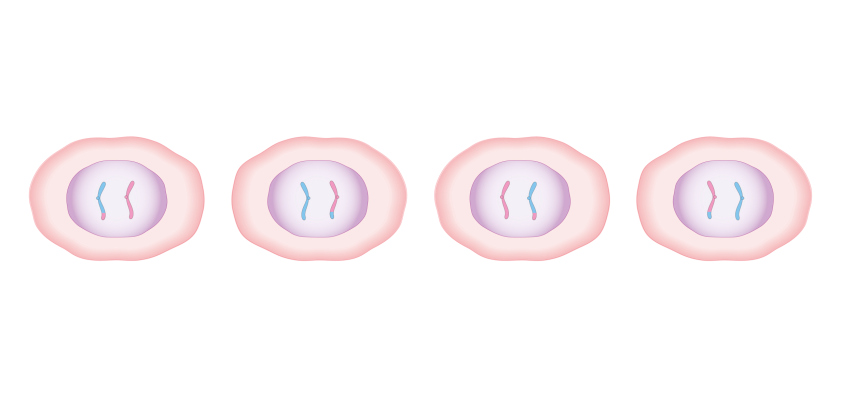 [Speaker Notes: Meiosis makes cells with half of the genetic material that will be used for sexual reproduction. Like mitosis, meiosis is a specific type of cell division with a specific purpose.]
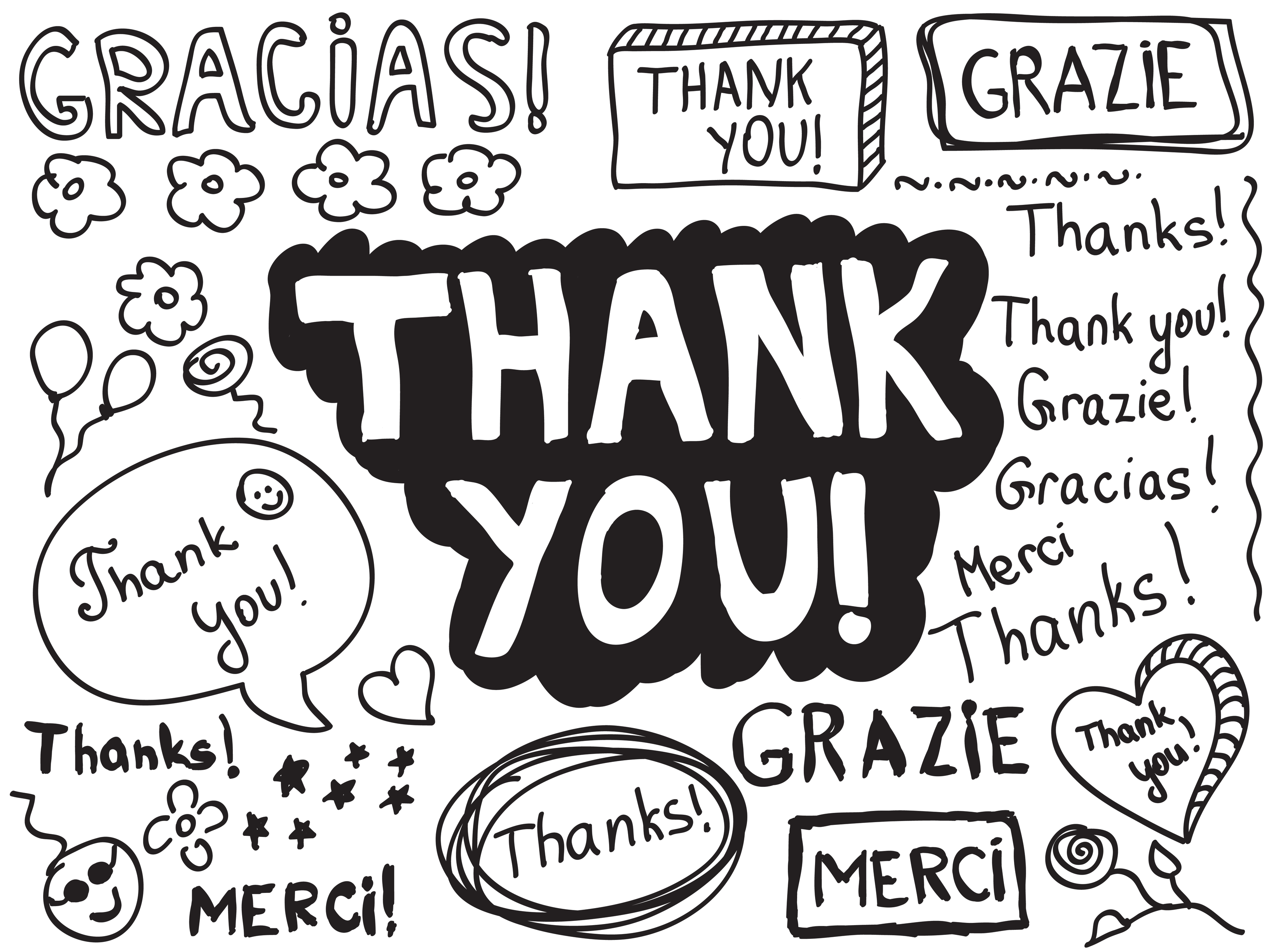 [Speaker Notes: Thanks for watching, and please continue watching CAPs available from this website.]
This Video Created With Resources From:
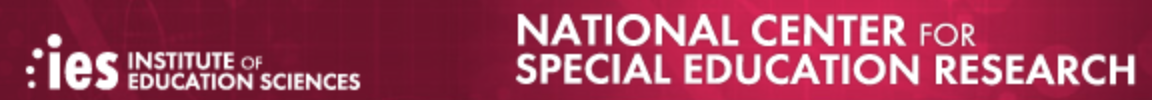 Cooperative Agreement # R324B130023
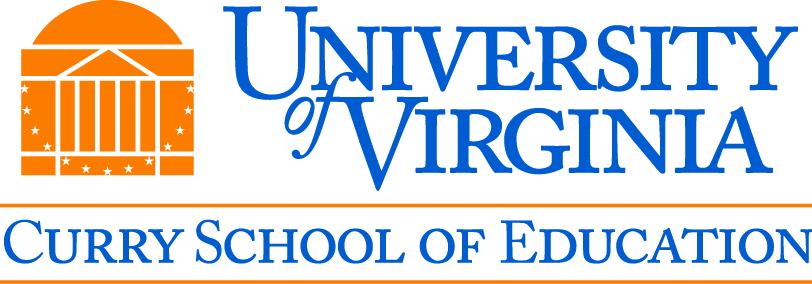 Curry School Foundation’s Research and Development Fund
Questions or Comments to Michael Kennedy, Ph.D.  
MKennedy@Virginia.edu
Activity
Objective: For students to understand the process of Meiosis and how sex cells are formed. 

Activity: Supply students with either pipe cleaners or strings of beads. Students will work through modeling each phase of Meiosis with their pipe cleaners or beads. Student should be able to describe each step in reference to the phase (i.e. anaphase 1) and the “state” of the DNA (sister chromatids, homologous chromosomes, n, 2n).  

Modification
Remove directions related to crossing over of DNA
Materials
Pipecleaners
Beads
String
Scissors
Paper
Pencil

Resources
https://www.somsd.k12.nj.us/site/handlers/filedownload.ashx?moduleinstanceid=3123&dataid=9016&FileName=Meiosis%20simulation-pop%20beads.pdf
https://www.youtube.com/watch?v=TmRwnxqRCIc